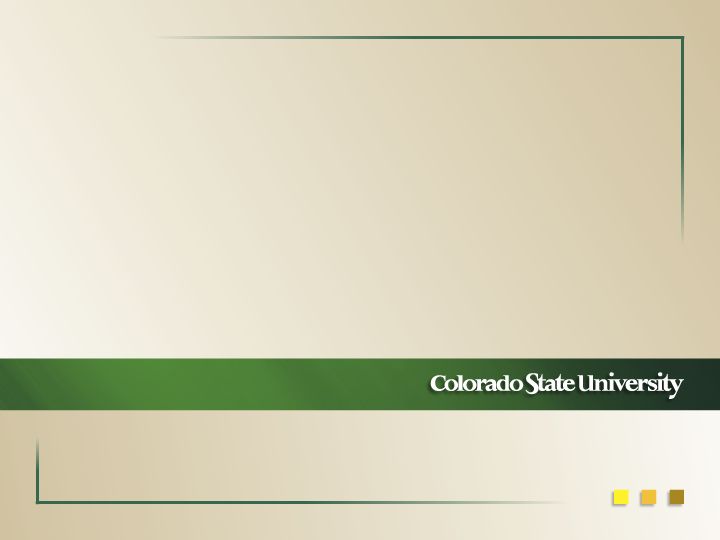 ERHS 561
Exposure of the Public to Ionizing Radiation
Alexander Brandl
Environmental and Radiological Health Sciences
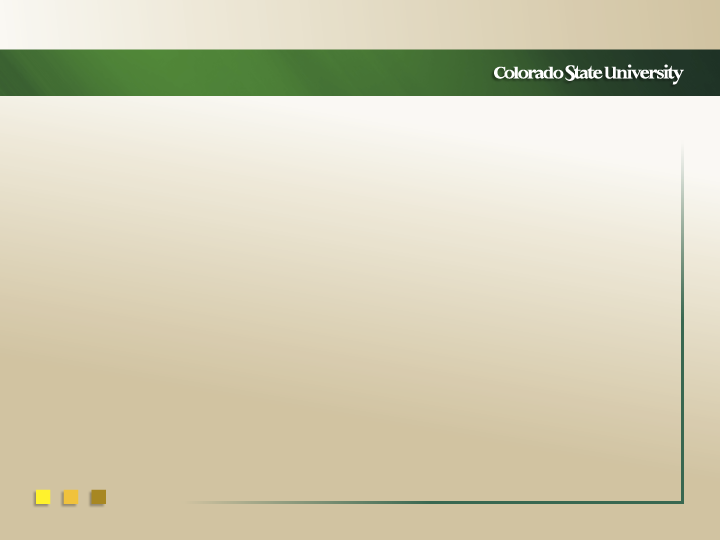 Radiation Exposure
Any human population is exposed to a variety 	of radiation sources
 ubiquitous background radiation, including 	Rn in homes
 patient exposure from medical procedures
 consumer products or activities involving 	radiation sources
 industrial, security, medical, educational, 	and research radiation sources
 occupational exposure of workers
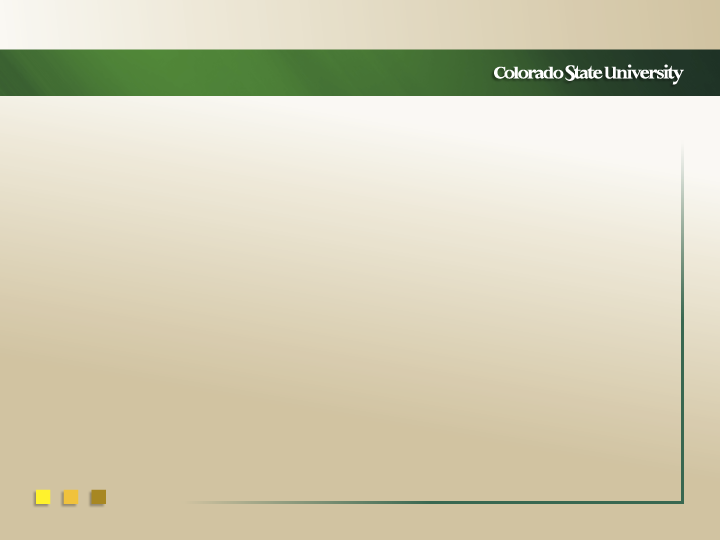 Radiation Exposure (II)
Schematic summary of exposure pathways 	for the general public
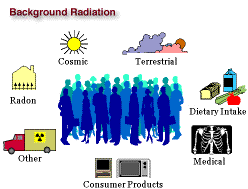 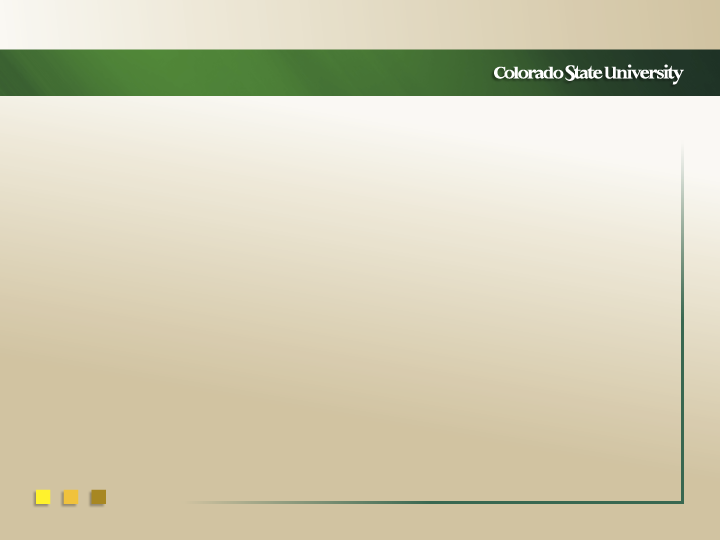 U.S. Radiation Exposure
Data extracted from NCRP 160 (2009)
 using 2006 data
 Definition of terms used by NCRP
 average effective dose, Eexp [mSv]
 to an individual in a group exposed to a 	specific source, excludes individuals 	not subject to exposure by that source
 collective effective dose, S [person-Sv]
 cumulative dose to a population of 	individuals exposed to a source
 effective dose per individual (U.S.), EUS [mSv]
 S / N (300 million), regardless of exposure
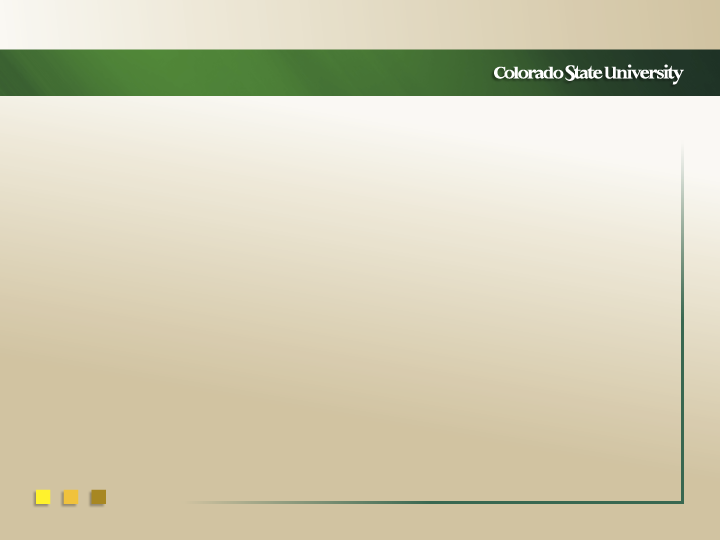 U.S. Rad. Exposure (II)
Overall results for 2006
 estimate based on U.S. population of 	300 million
 S = 1,870,000 person-Sv
 EUS = 6.2 mSv
 98 % EUS due to ubiquitous background 	(50 %) and medical exposure of 	patients (48 %)
 2 % consumer products and activities
 0.1 % each: industrial, occupational
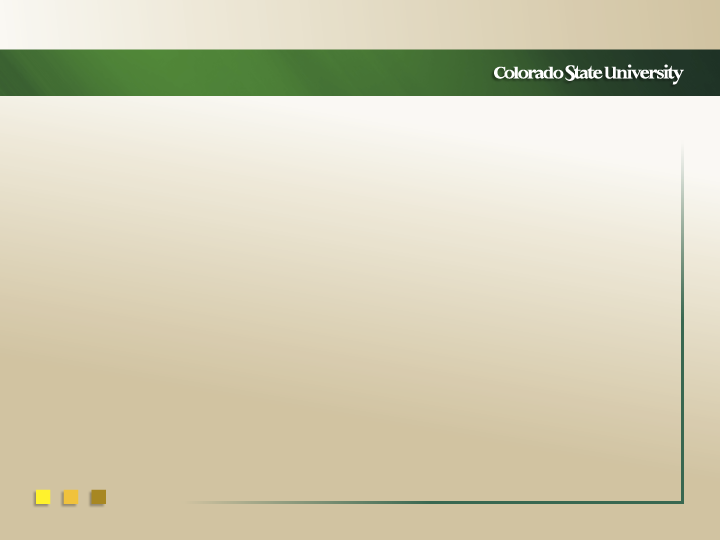 U.S. Rad. Exposure (III)
Exposure 	of 	the United 	States 	population 	to ionizing 	radiation 	(2006 	data)
 (from 	NCRP 	160)
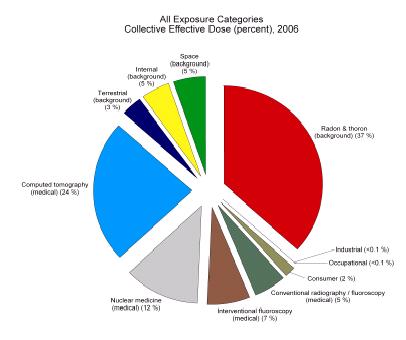 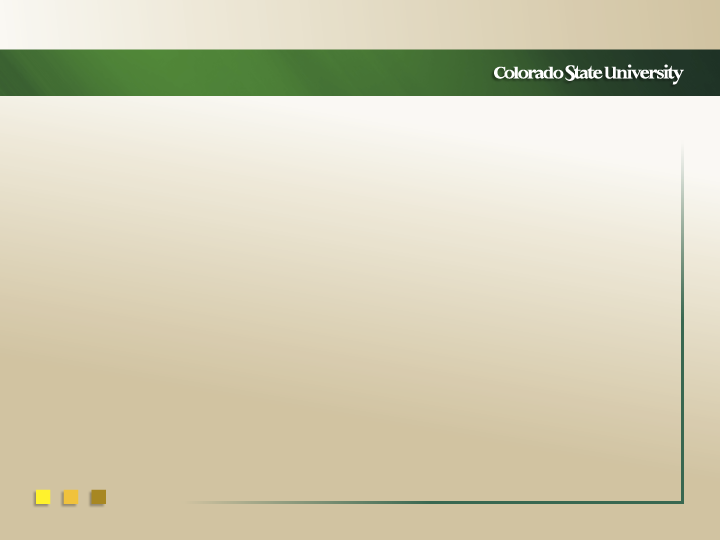 U.S. Rad. Exposure (IV)
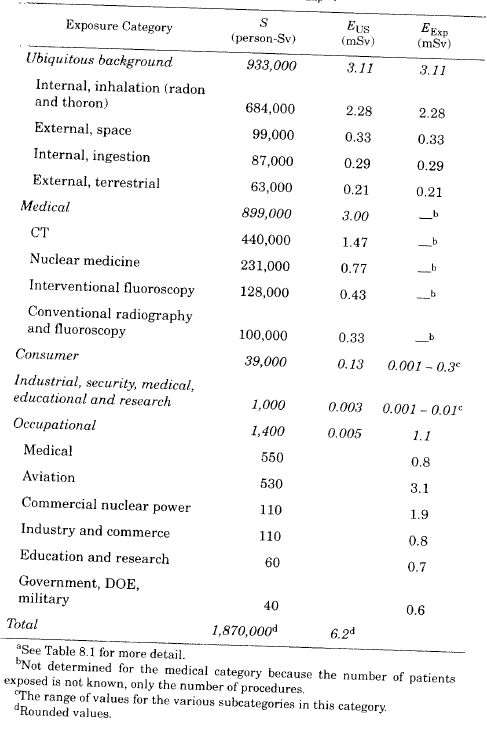 Exposure of the 	United States 	population to 	ionizing 	radiation (2006 	data)
 (from NCRP 160)
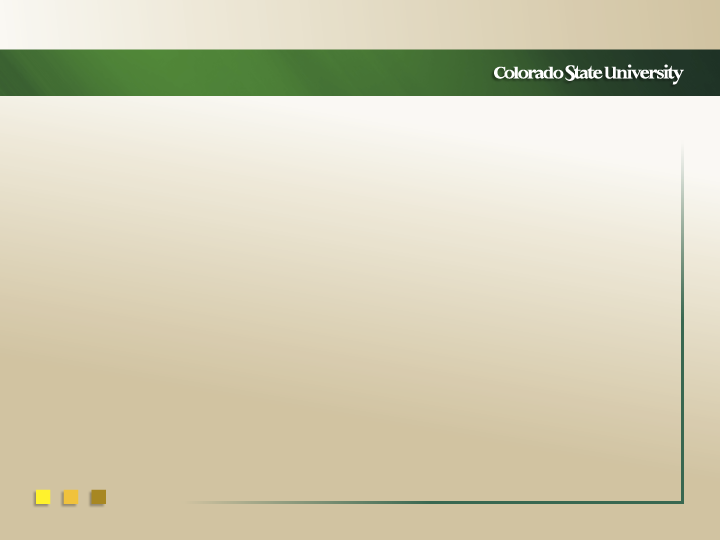 U.S. Rad. Exposure (V)
Value for S increased
 factor 2.2 from early 1980’s
 increase in total population
 230 million to 300 million (30 %)
 Value for EUS increased
 factor 1.7 from early 1980’s
 primarily due to increased utilization of:
 computed tomography (CT)
 nuclear medicine
 interventional fluoroscopy
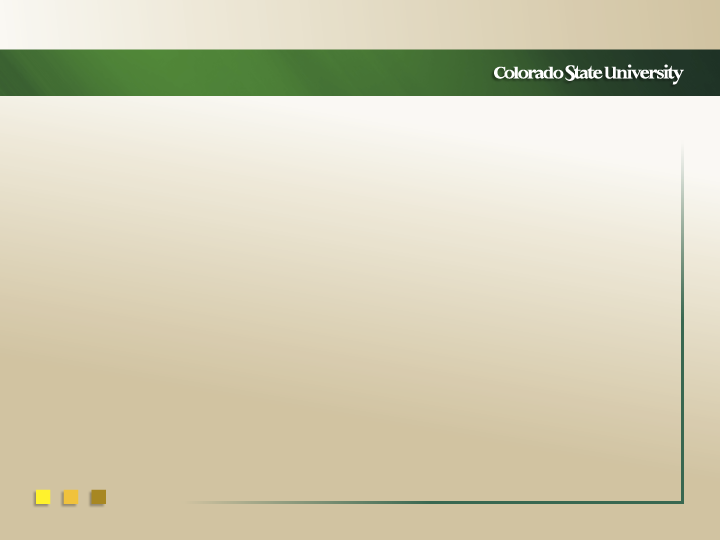 U.S. Rad. Exposure (VI)
General observation concerning the results
 two major contributors to exposure of the U.S. 	population
 ubiquitous background radiation
 medical exposure of patients
 stochastic health risks
 populations are not equal
 ubiquitous background: entire U.S. 	population in 	age, gender, and health status
 medical exposure of patients: population bias 	towards older and sicker individuals 	(gender?)
 different radiation types
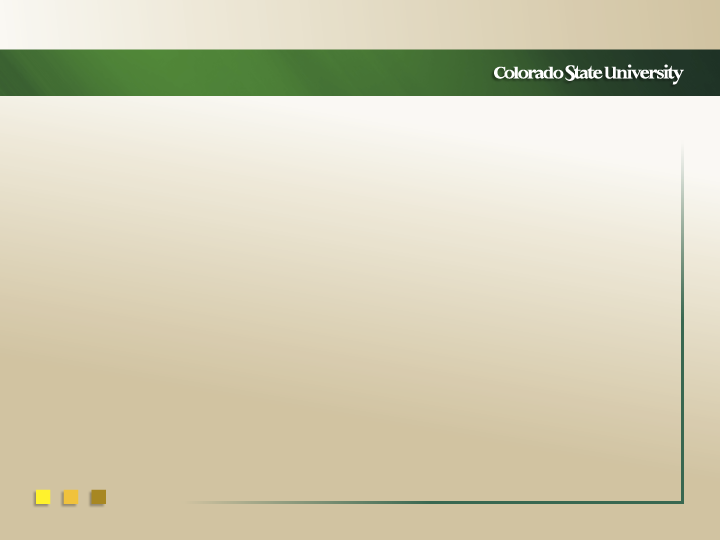 Natural Background
Effective dose per individual in the U.S. population
 EUS = 3.1  3.6 mSv y-1 (arithmetic mean)
 S or EUS for the U.S. population 50 %
 internal, inhalation (Rn) (73 %)
 external, space (11 %)
 internal, ingestion (9 %)
 external, terrestrial (7 %)
 Population specifics
 all members of the U.S. population
 Exposure varies with
 geographic location
 diet
 drinking water source
 building construction
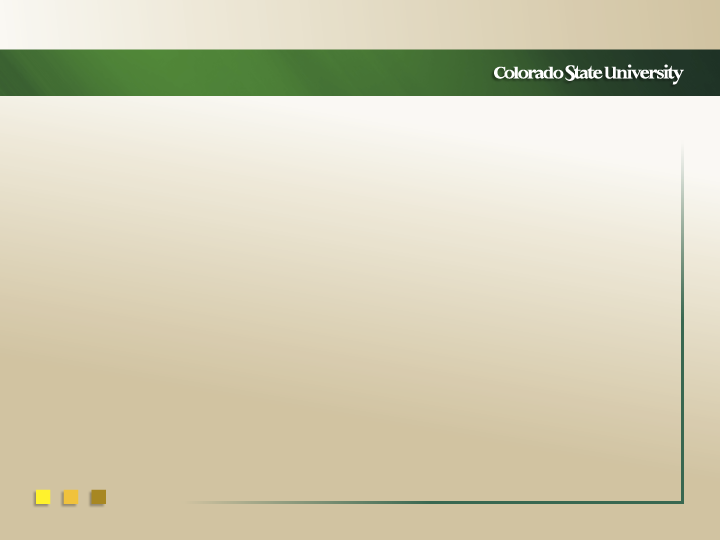 Natural Background (II)
Cosmogenic radionuclides
 beta-, gamma, or X-ray emitters
 produced by interactions of cosmic nucleons with atoms in the 	atmosphere or in the earth
 3H, 7Be, 14C, 22Na
 Primordial radionuclides
 mostly isotopes of heavy elements
 extremely long half-lives
 238U, 232Th, and 235U decay chains (222Rn, 220Rn)
 40K ( 1/3 external terrestrial and internal whole-body dose), 87Rb
 Radon
 concentration varies diurnally, temporally, and geographically
 Anthropogenic radionuclides
 production and release of radioactive material to the environment
 “licensed” use of radionuclides
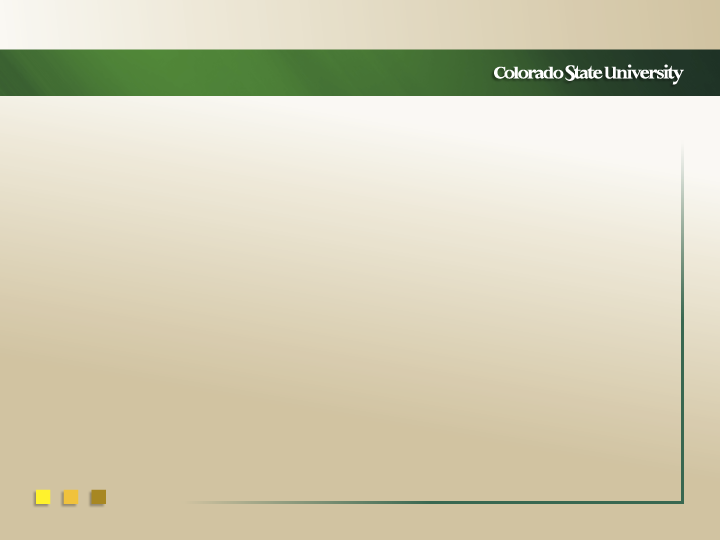 Natural Background (III)
Radiation from space
 solar energetic particles (solar events)
 anomalous cosmic rays (interstellar space)
 galactic cosmic rays
 extragalactic cosmic rays
 charged particles (mostly protons), generate high-energy 	secondary particles (muons, electrons, photons, some 	neutrons)
 Terrestrial radiation
 radionuclides in igneous and sedimentary rock
 gamma radiation
 40K, 238U and 232Th decay chains
 Radionuclides in the body
 U and Th decay chains, 40K, 87Rb, 14C
 ingestion of food, milk, water, or inhalation
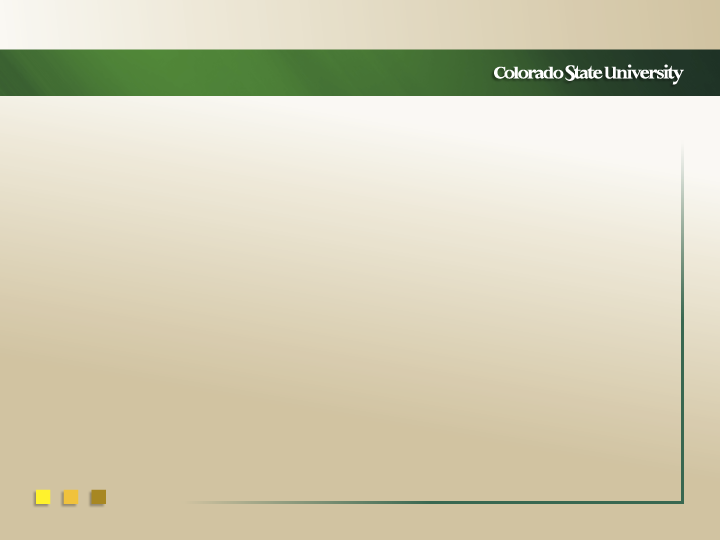 Natural Background (IV)
“Occupational” exposure
 extraction of rare earths from monazite
 production of thorium compounds and manufacture of 	thorium-containing products
 processing of Nb / Ta ore
 oil and gas production
 TiO2 pigment production
 thermal phosphorus production
 zircon and zirconia industry
 production of phosphate fertilizer
 cement production, maintenance of clinker ovens
 coal-fired power plants, maintenance of boilers
 phosphoric acid production
 primary iron production
 tin / lead / copper smelting
 ground water treatment
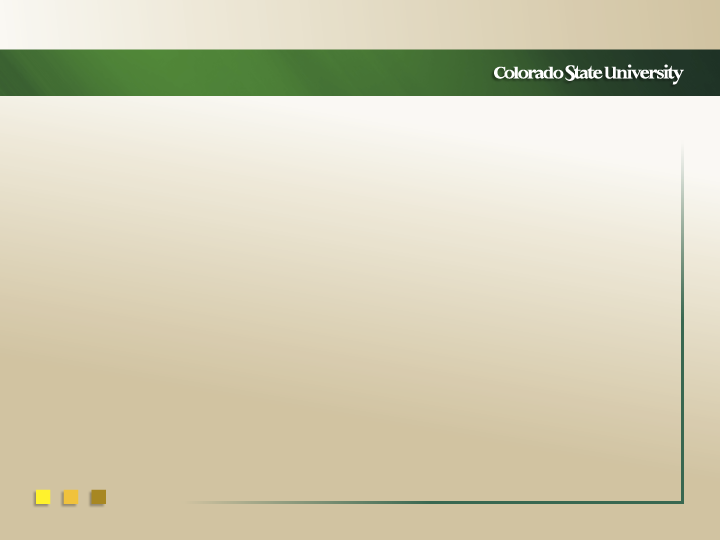 Natural Background (V)
Space radiation
 average: indoor 0.318 mSv y-1, outdoor 0.397 mSv y-1 
 maximum: indoor 0.654 mSv y-1, outdoor 0.818 mSv y-1 
 (from NCRP 160)
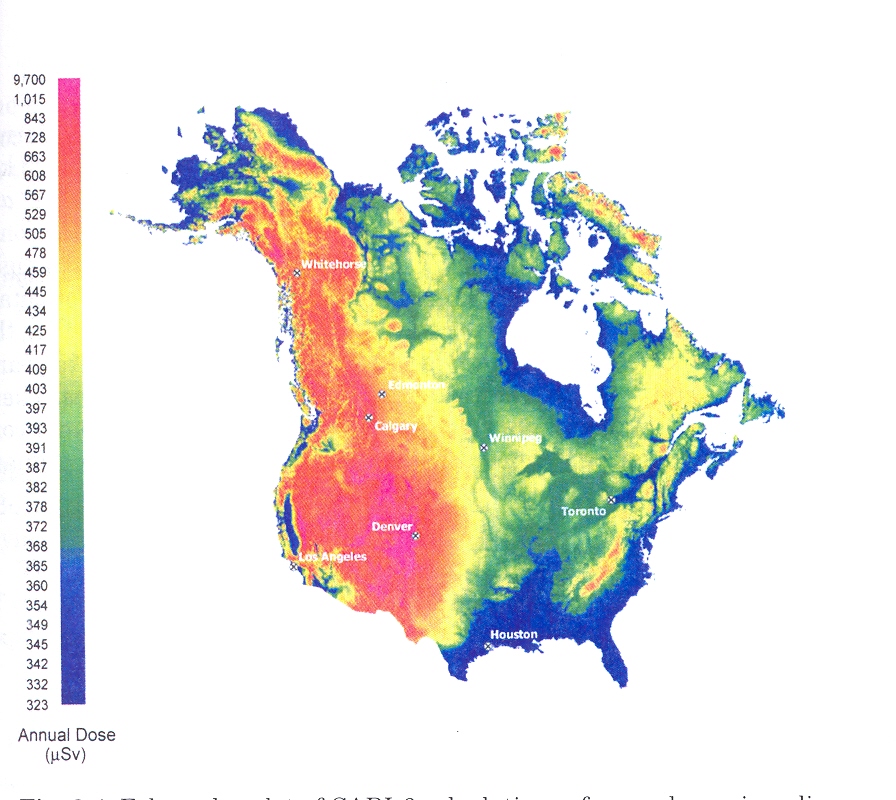 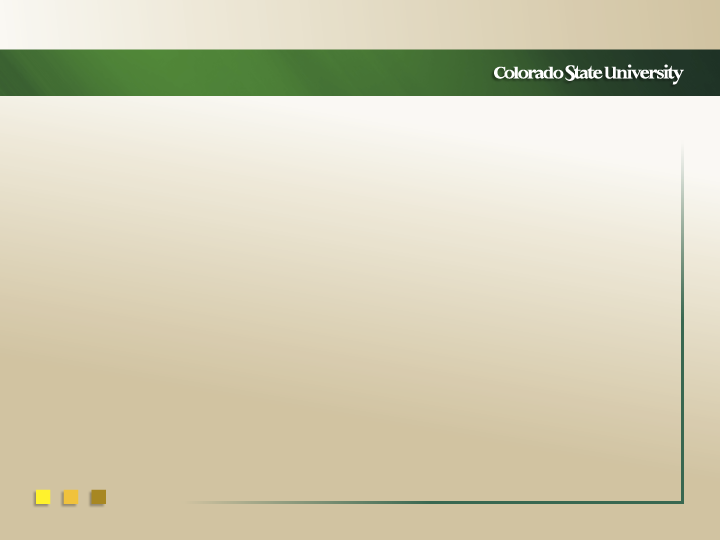 Natural Background (VI)
Terrestrial gamma radiation
 gamma ray absorbed dose in the U.S. and Canada
 (from NCRP 160)
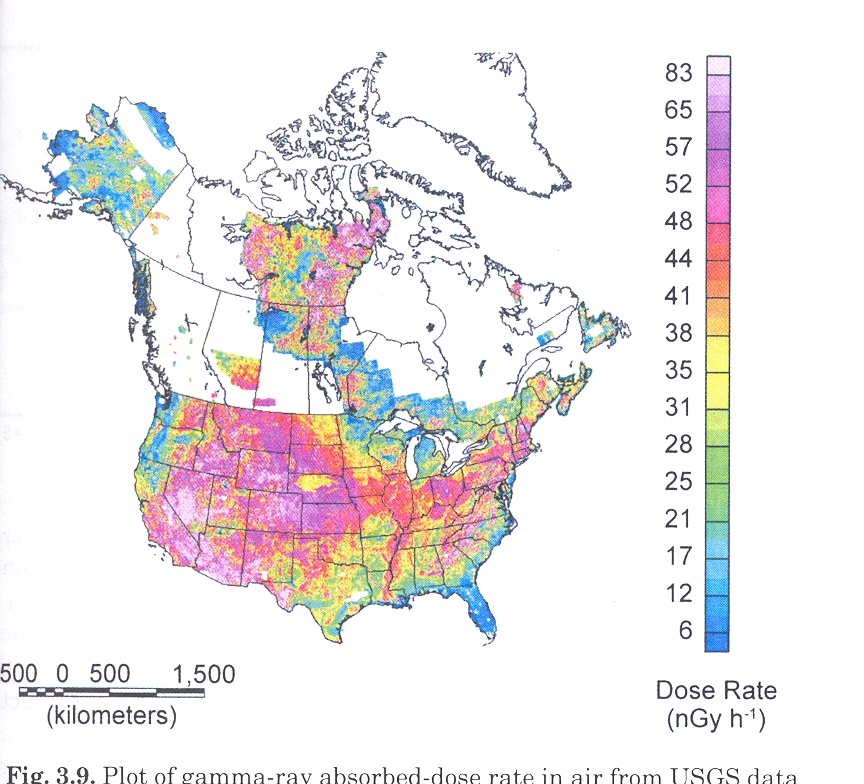 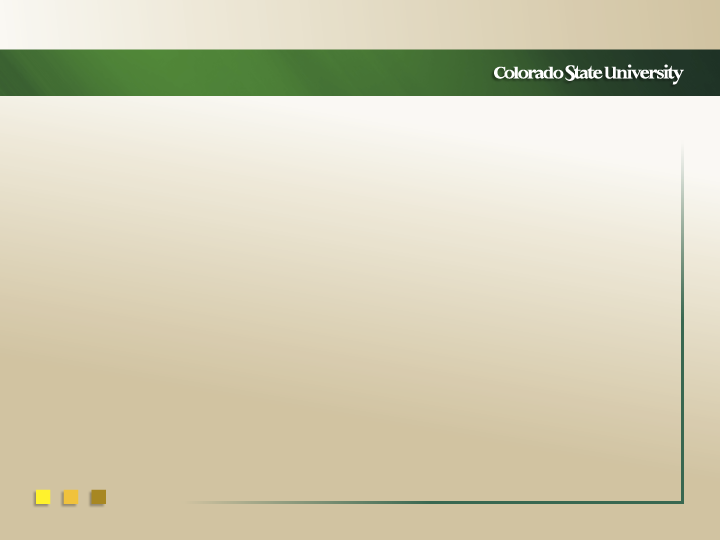 Natural Background (VII)
Terrestrial gamma radiation (cont.)
 variability in average annual effective dose
 (from NCRP 160)
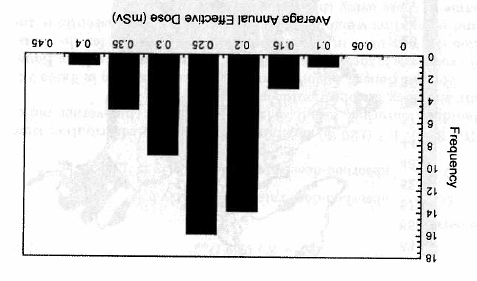 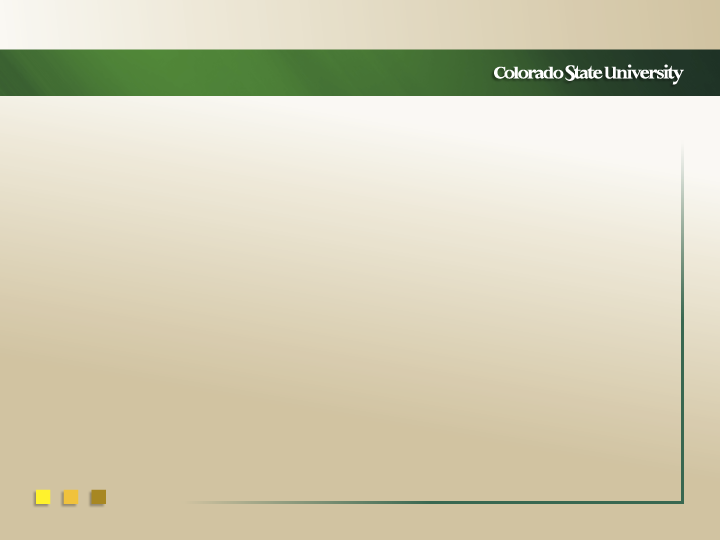 Natural Background (VIII)
Radon and short-lived decay products
 predicted long-term average radon concentration 	in living areas in the U.S. 
 (from NCRP 160)
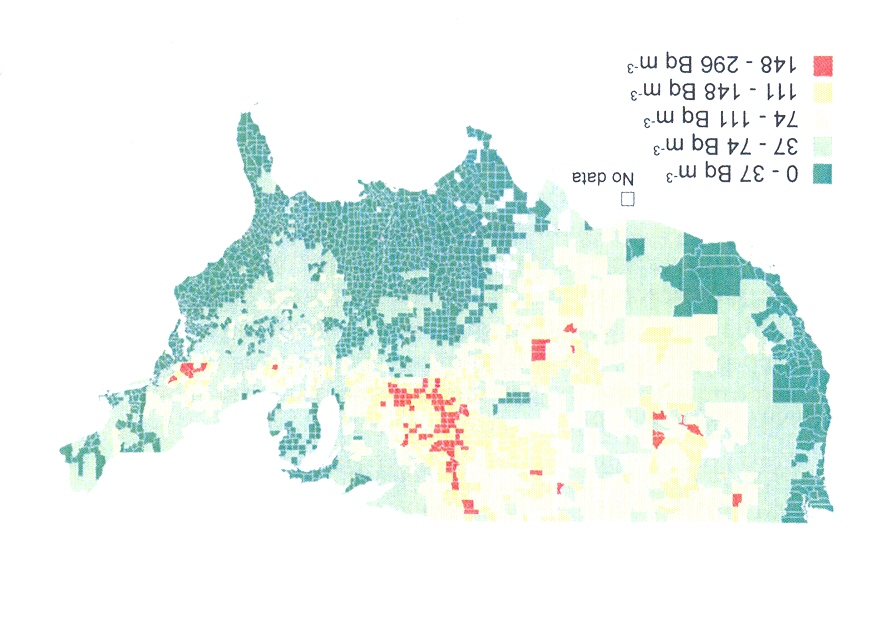 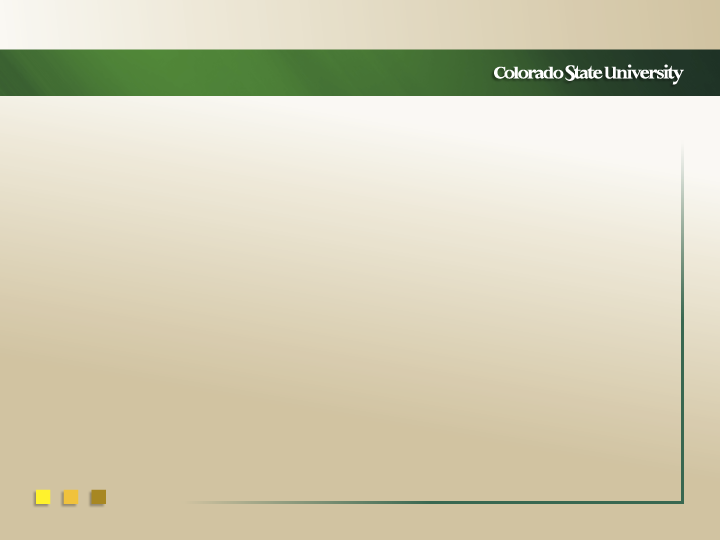 Natural Background (IX)
Radionuclides in the body
 40K concentration, decreases with age, BMI
 (from NCRP 160)
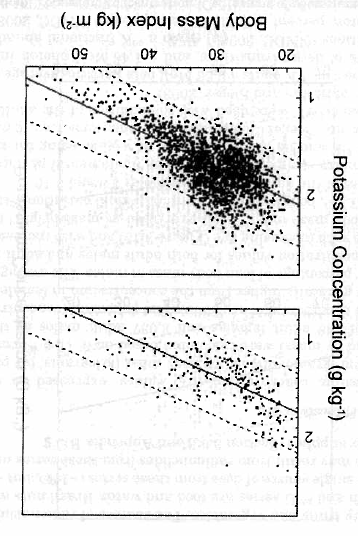 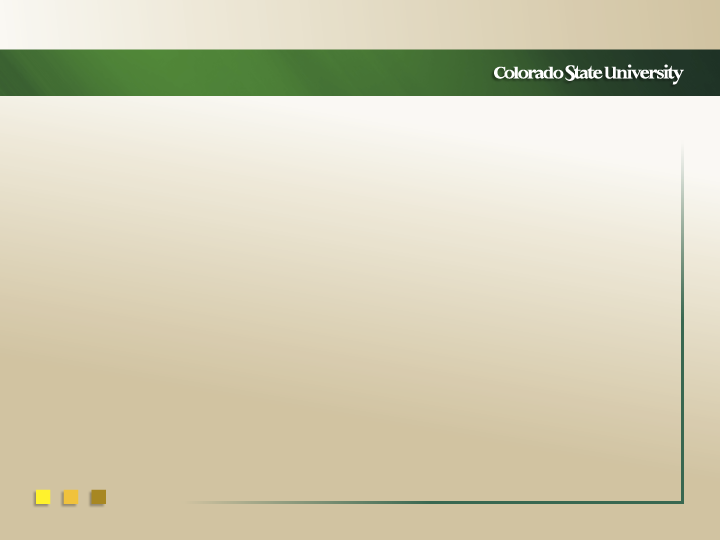 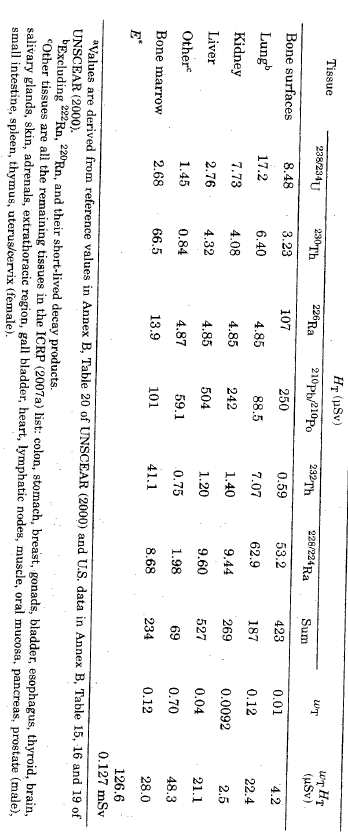 Natural Background (X)
Radionuclides in the body
 U- and Th-decay series
 (from NCRP 160)
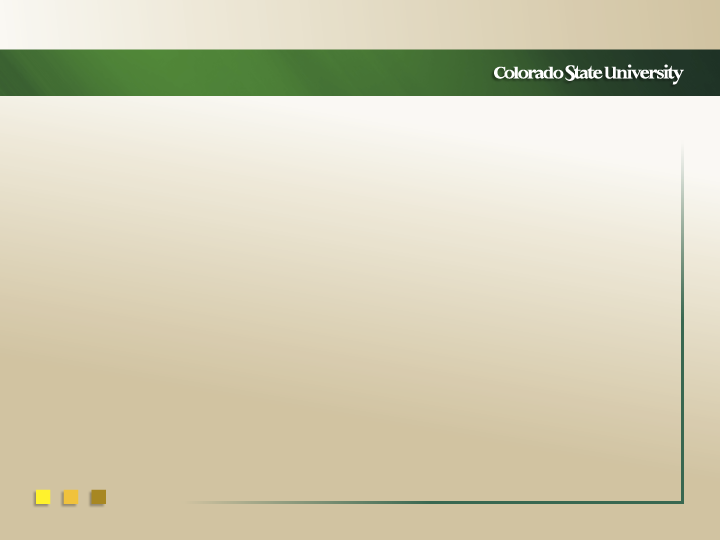 Natural Background (XI)
Summary
 percentage contribution to ubiquitous background
 (from NCRP 160)
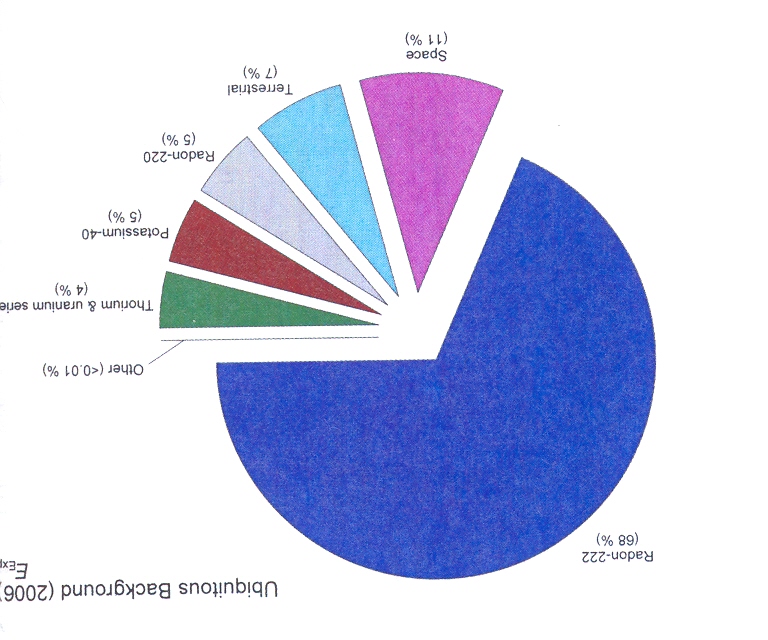 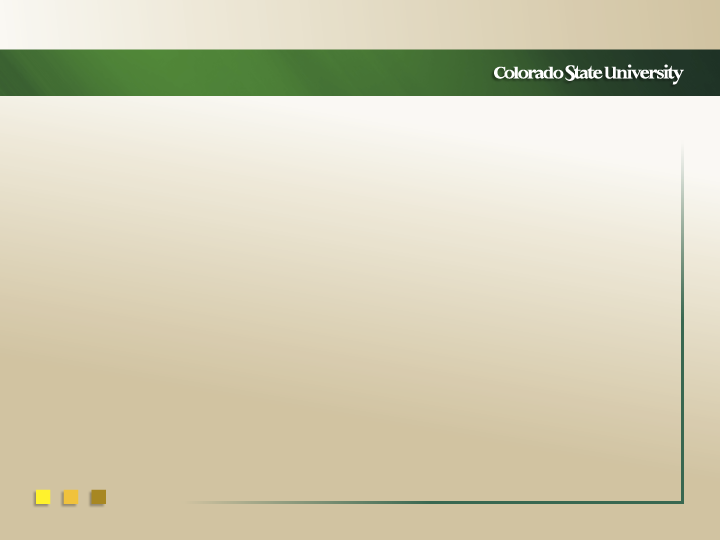 Natural Background ()
Summary (cont.)
 annual effective dose from ubiquitous background
 (from NCRP 160)
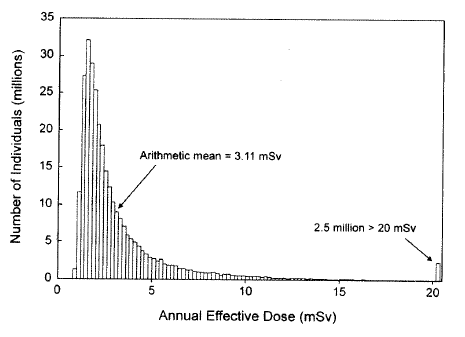 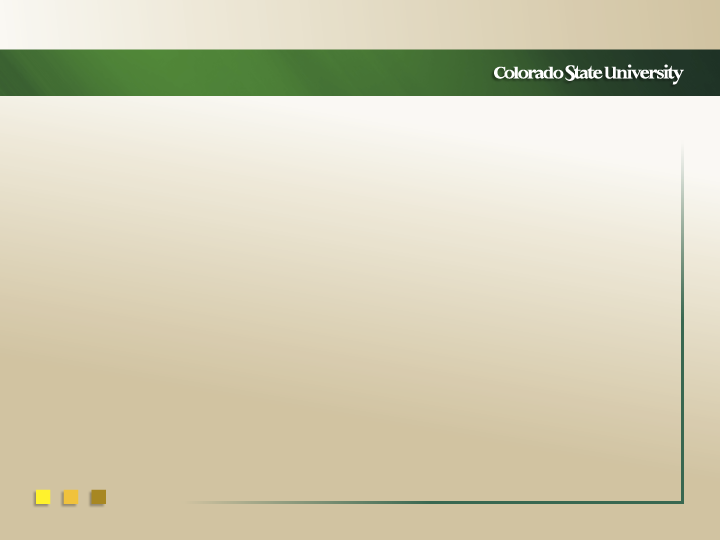 Medical Exposure
Medical exposure of patients
 Data primarily have been assessed for:
 X-ray sources used in CT, conventional radiography 	and fluoroscopy, interventional fluoroscopy, and 	radiation therapy
 gamma sources in nuclear medicine and radiation 	therapy
 Population specifics
 generally older and sicker population
 possibly skewed in gender distribution
 Data used for assessment
 number of medical procedures
 effective dose per procedure
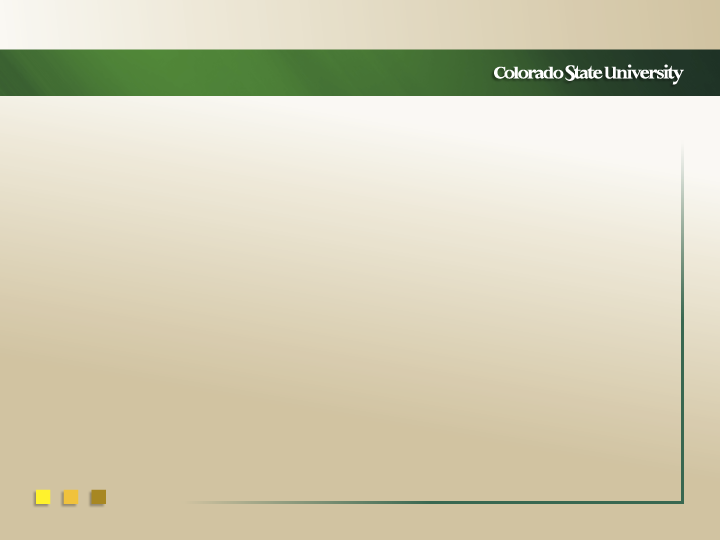 Medical Exposure (II)
Computed tomography (CT)
 method for acquiring and reconstructing 	images of thin cross sections of an object
 differences to conventional radiography
 CT eliminates superimposition of 	structures due to 2-d projection of a 	3-d object
 CT sensitivity to subtle differences in X-	ray attenuation higher by factor  10
 increase in rate of use  8 – 15 % year-1 	over the last 7 – 10 years
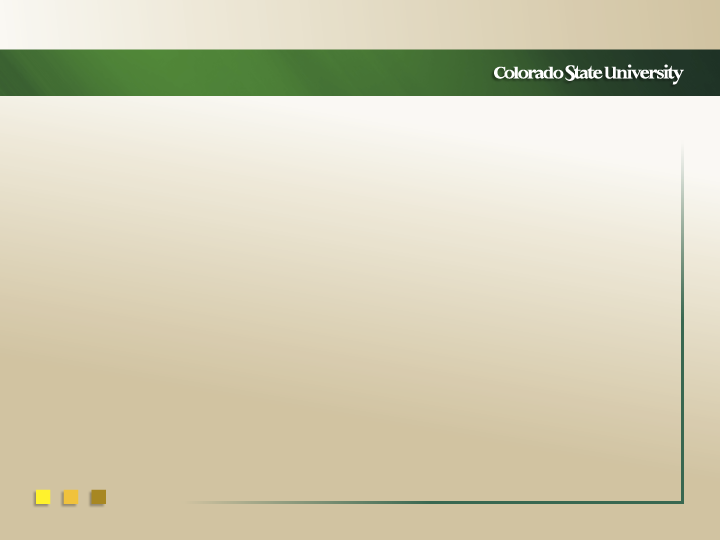 Medical Exposure (III)
CT (cont.)
 E per scan
 (from NCRP 	160)
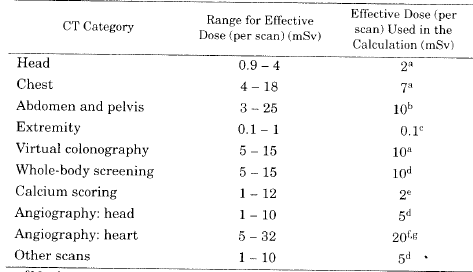 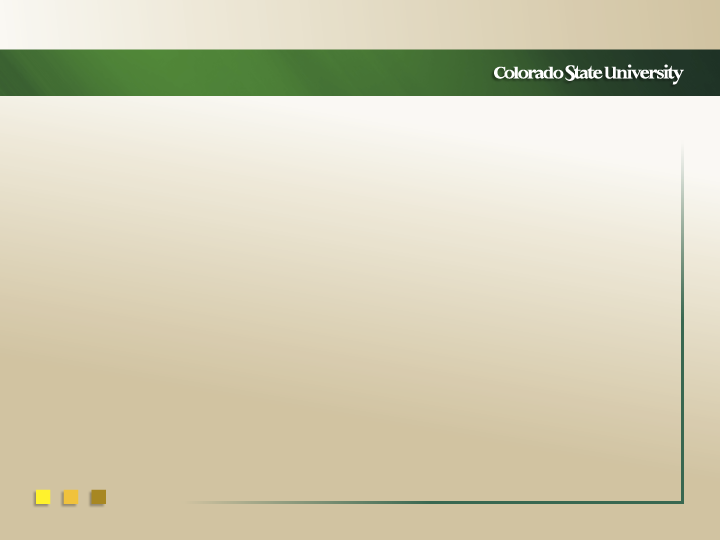 Medical Exposure (IV)
CT (cont.)
 number of scans per year
 (from NCRP 160)
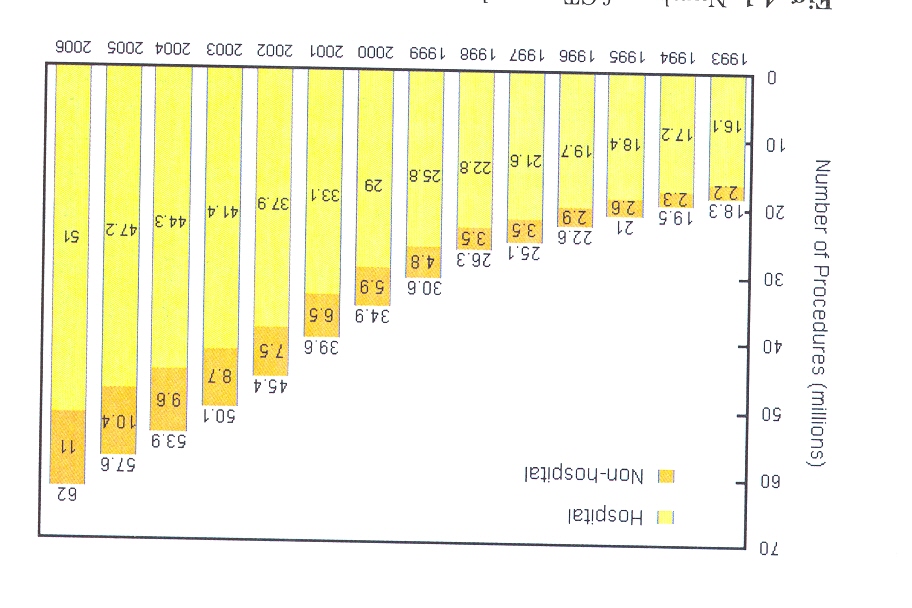 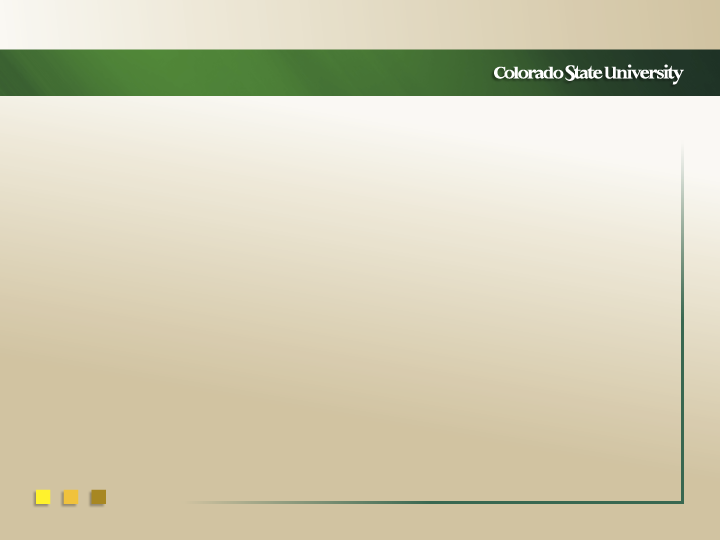 Medical Exposure (V)
CT (cont.)
 number of scans per year
 (from NCRP 160)
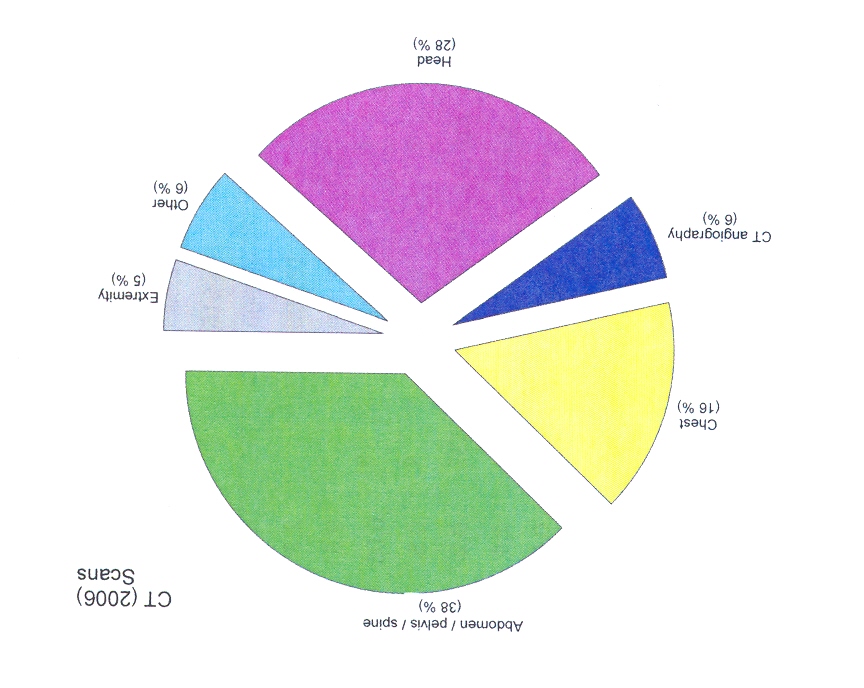 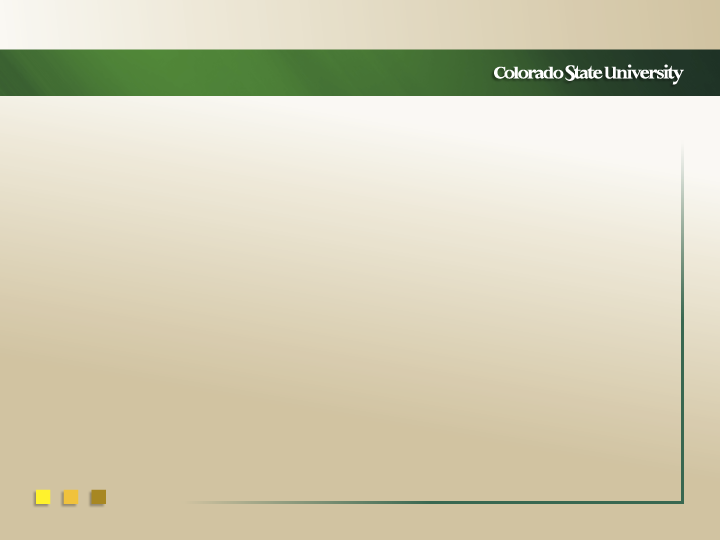 Medical Exposure (VI)
Conventional radiography and fluoroscopy
 largest number of X-ray examinations
 however, now only relatively small portion of 	medical dose
 conventional radiography
 systems using screen-film image 	receptors, computed radiography, 	digital radiography, direct exposure 	film, any other 2-d projection system
 conventional fluoroscopy
 real-time projection imaging for 	diagnostic purposes
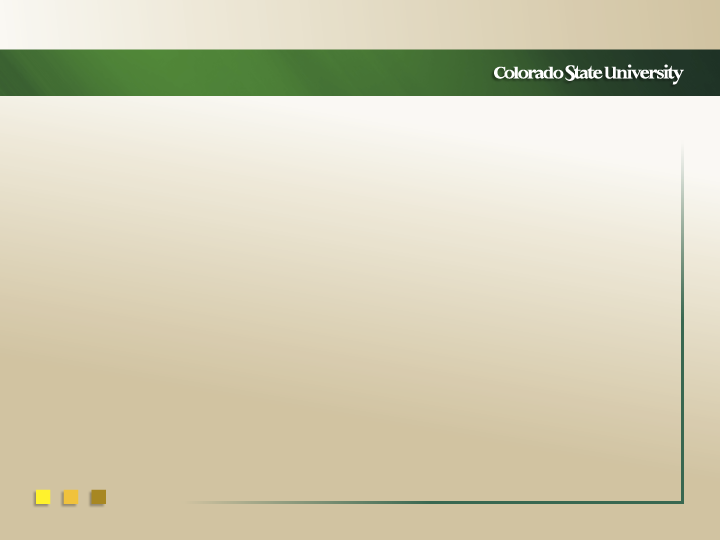 Medical Exposure (VII)
Conventional 	radiography 	(cont.)
 E per 	examination
 (from NCRP 	160)
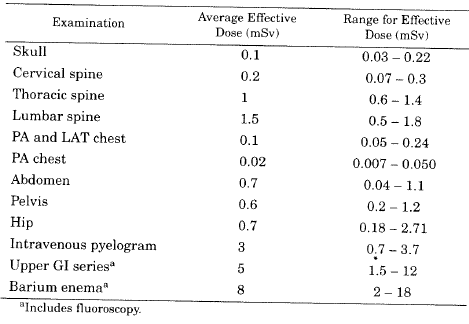 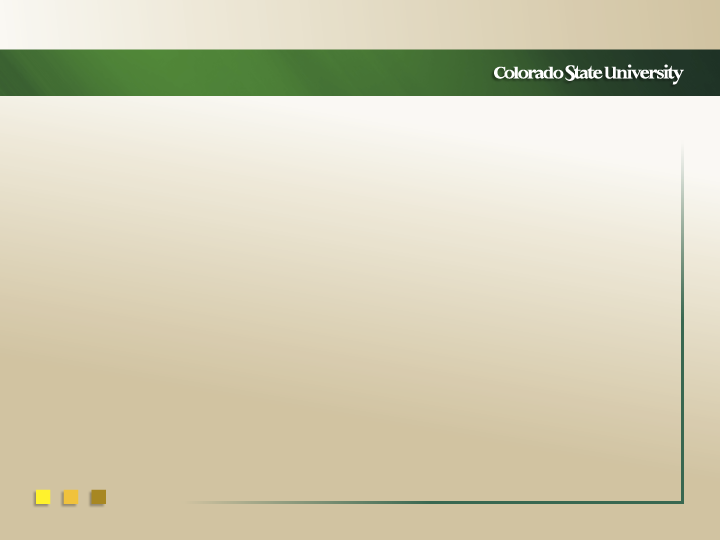 Medical Exposure (VIII)
Conventional radiography (cont.)
 number of procedures per year
 (from NCRP 160)
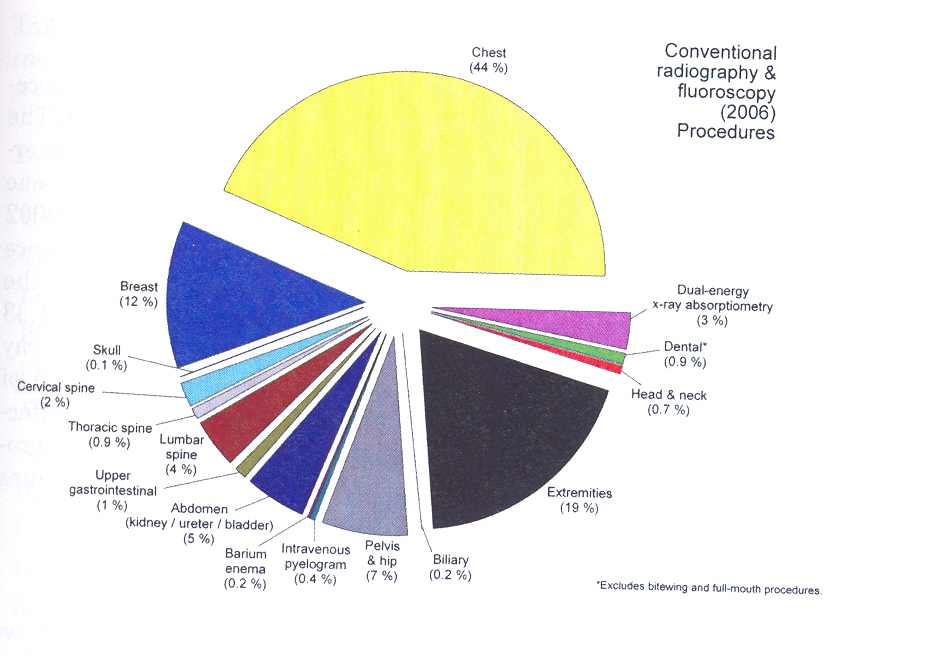 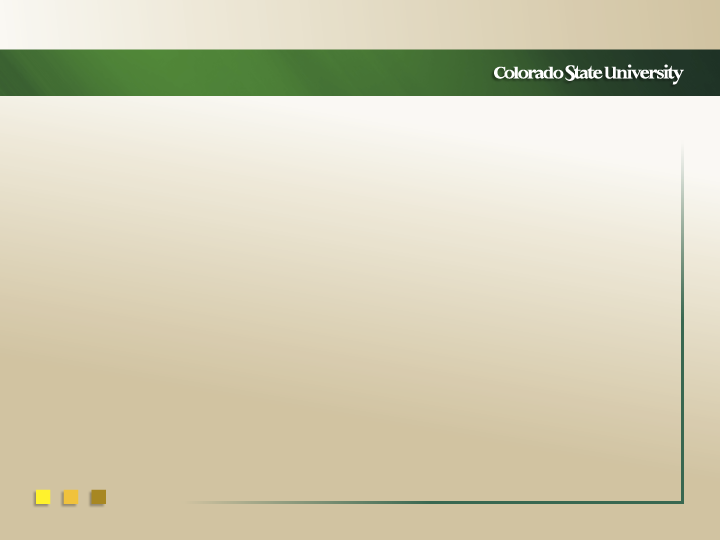 Medical Exposure (IX)
Interventional fluoroscopy
 any procedure with fluoroscopically guided medical 	device
 diagnostic and therapeutic
 collective effective dose, S
 (from NCRP 160)
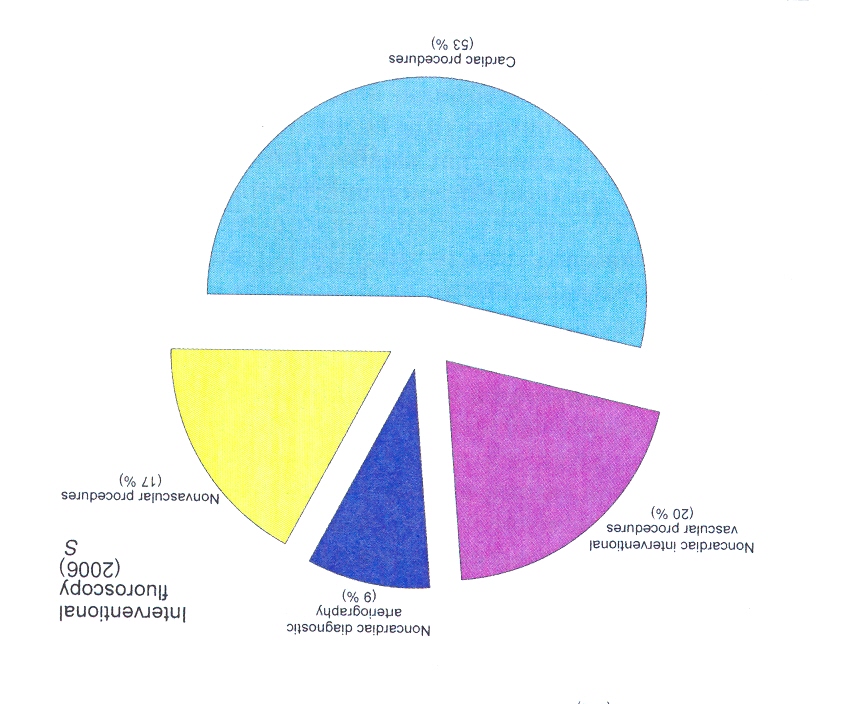 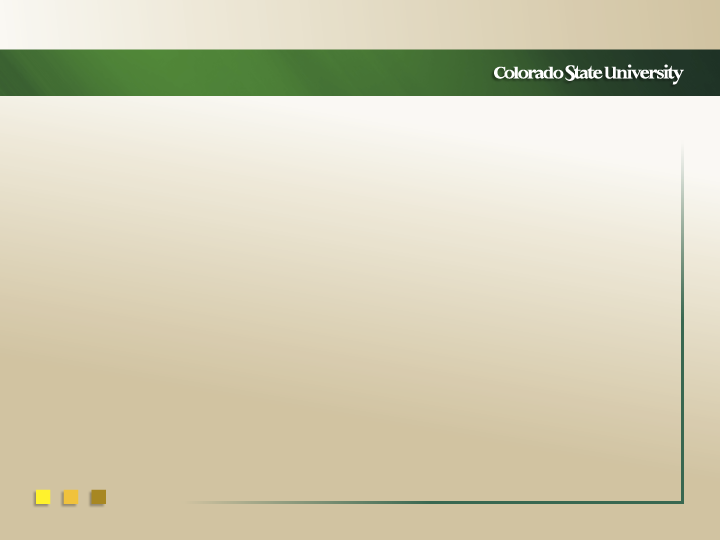 Medical Exposure (X)
Nuclear medicine
 unsealed radionuclides used for diagnostics or 	therapy
 display physiologic and metabolic mechanisms
 regional blood flow
 regional pulmonary ventilation
 organ function
 cellular metabolism
 other in vivo biologic processes
 radiopharmaceuticals
 administered orally, inhalation, or injection
 localize in target tissues or organs
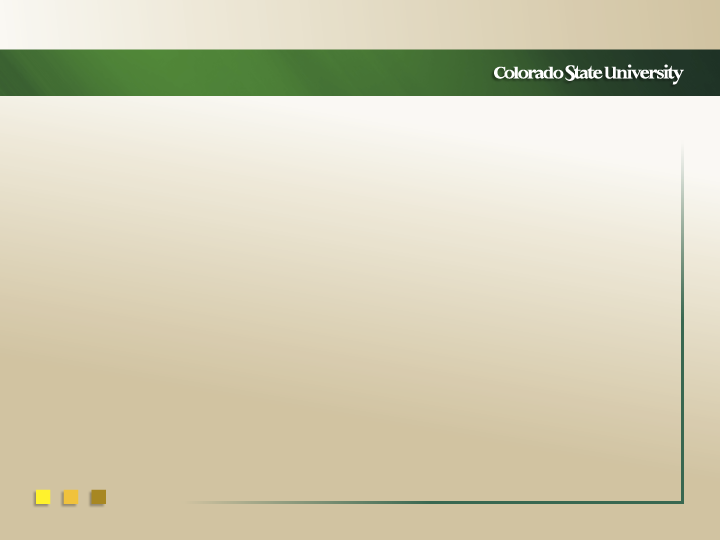 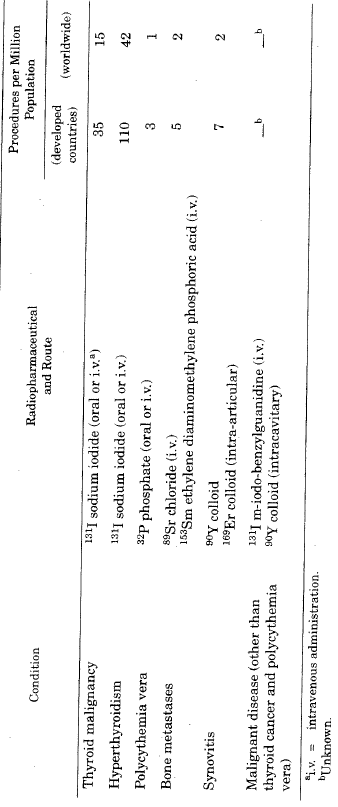 Medical Exposure (XI)
Nuclear medicine (cont.)
 number of procedures per year (worldwide)
 (from NCRP 160)
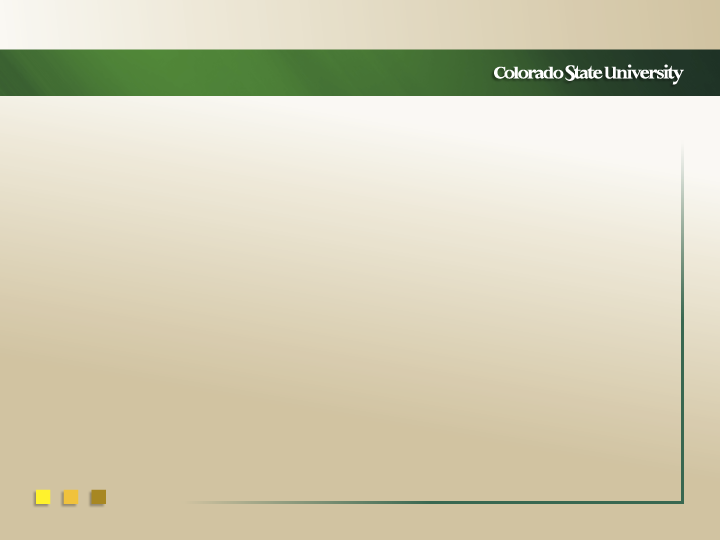 Medical Exposure (XII)
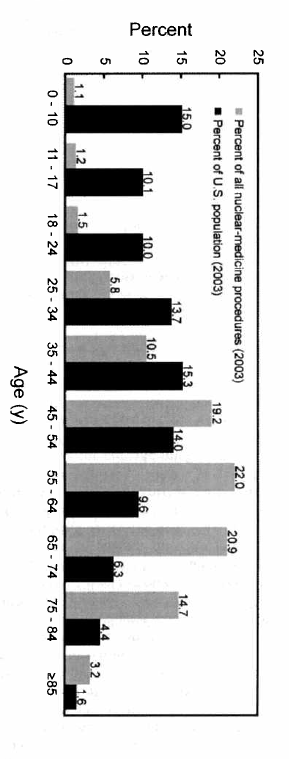 Nuclear medicine (cont.)
 age distribution for patients
 (from NCRP 160)
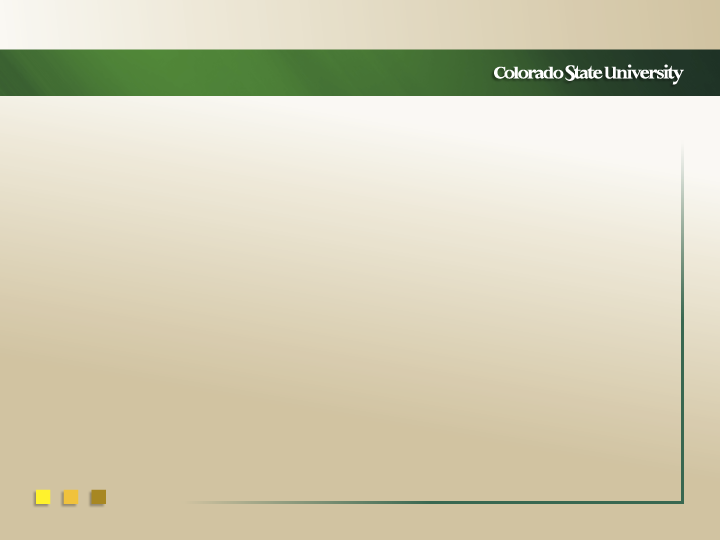 Medical Exposure (XIII)
Nuclear medicine (cont.)
 collective effective dose, S
 (from NCRP 160)
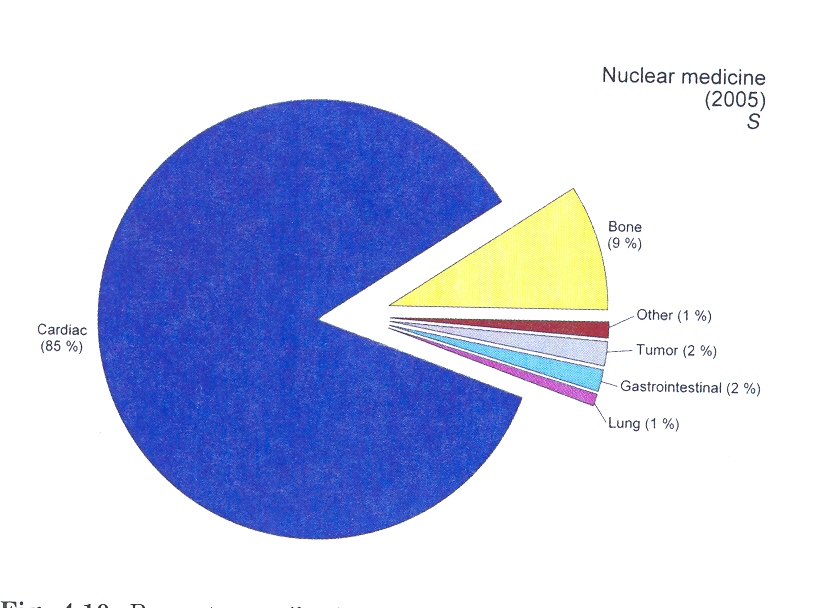 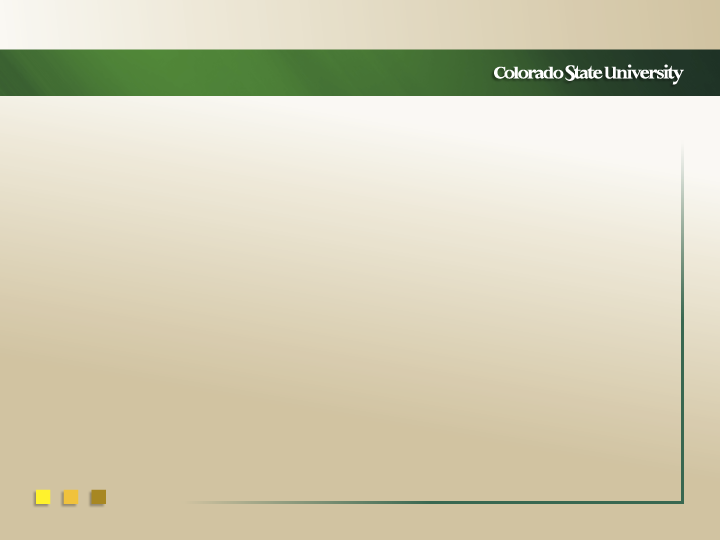 Medical Exposure (XIV)
Radiotherapy (external beam)
 extremely high treatment doses
 deterministic, rather than stochastic 	effects
 tissue doses vary widely
 depending on patient’s disease and 	condition
 neutron spallation for beam energies 	 10 MeV
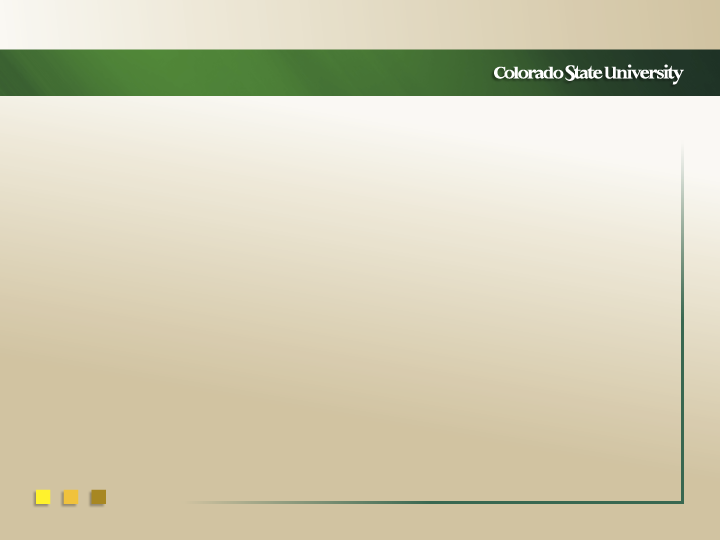 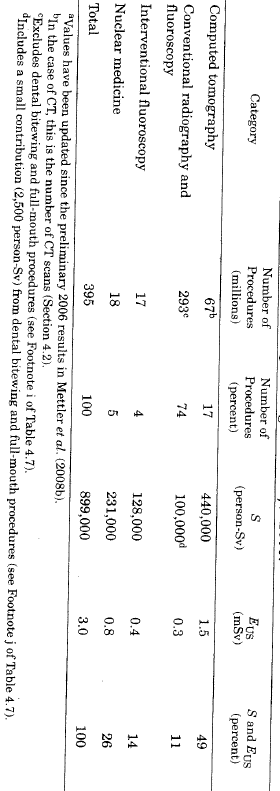 Medical Exposure (XV)
Summary
 total S and EUS
 (from NCRP 160)
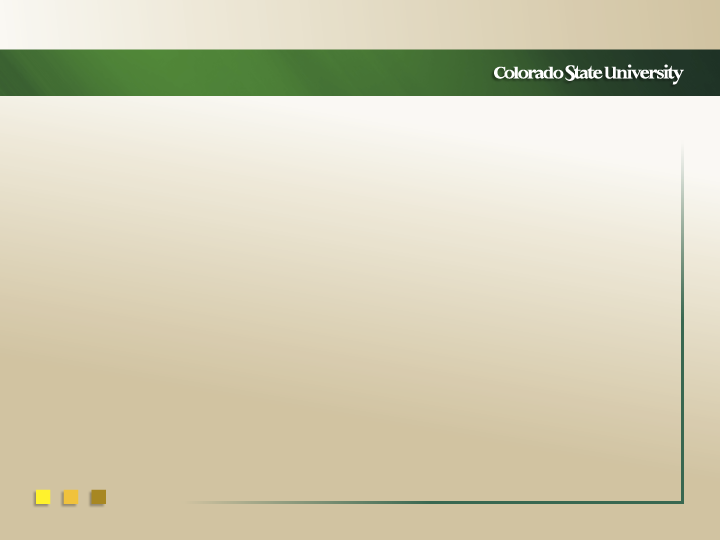 Consumer Products
Relatively large number of individuals, exposed to low 	doses
 EUS = 0.1 mSv y-1 
 Variation in EExp : 0.001 – 0.3 mSv y-1 
 Products and activities considered
 cigarette smoking (35 %)
 building materials (27 %)
 commercial air travel (26 %)
 mining and agriculture (6 %)
 other sources (3 %)
 combustion of fossil fuels (2 %)
 highway and road construction materials (0.6 %)
 glass and ceramics (< 0.03 %)
 television, video, sewage sludge and ash, signs
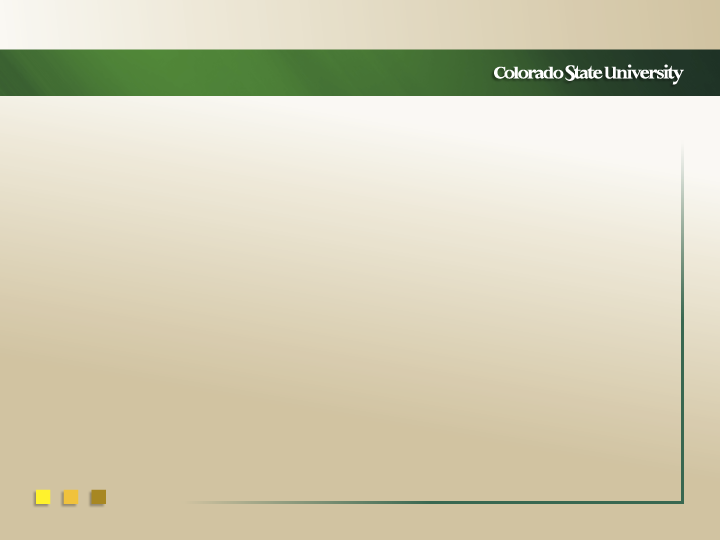 Consumer Products (II)
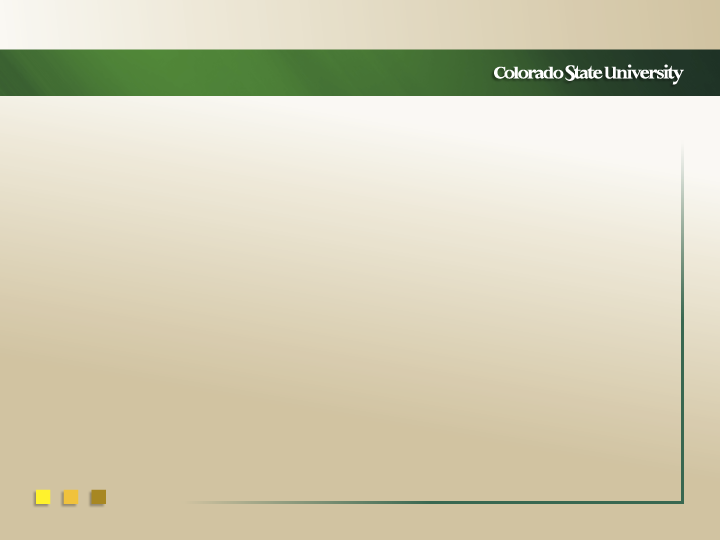 Consumer Products (III)
Tobacco products
 Smoking statistics
 45 million smokers (21 %)
 36 million smoke daily
 8.3 million smoke some days
 5.4 million heavy smokers ( 25 d-1)
 mean number per day: 17 (18 men, 15 women)
 radionuclides: mainly 210Pb and 210Po
 inhalation:  14 mBq per cigarette
 E(cigarette per day) = 0.018 mSv y-1 
 E(one pack a day) = 0.36 mSv y-1 (0.1 – 0.7 mSv y-1)
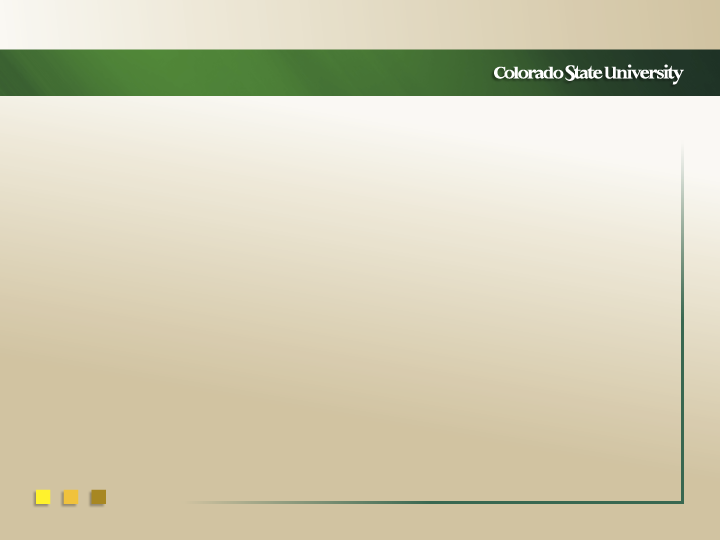 Consumer Products (IV)
Glass and ceramics
 Containing compounds of uranium (uranium dioxide, 	sodium diuranate)
 Color in glassware, glaze for ceramics
 NRC exemption for glassware 10 % U by weight
 beta and gamma exposure from handling
 ingestion after leaching from glass
 person routinely handling glassware:  20 mSv y-1 
 NRC exemption for glazed ceramics 20 % U by 		weight
 beta and gamma exposure from handling (dose 	rate 0.04 – 3.2 mSv h-1)
 ingestion of leached U: up to 400 mSv y-1 
 display: dose rate at 1 m 0.004 - 0.32 mSv y-1
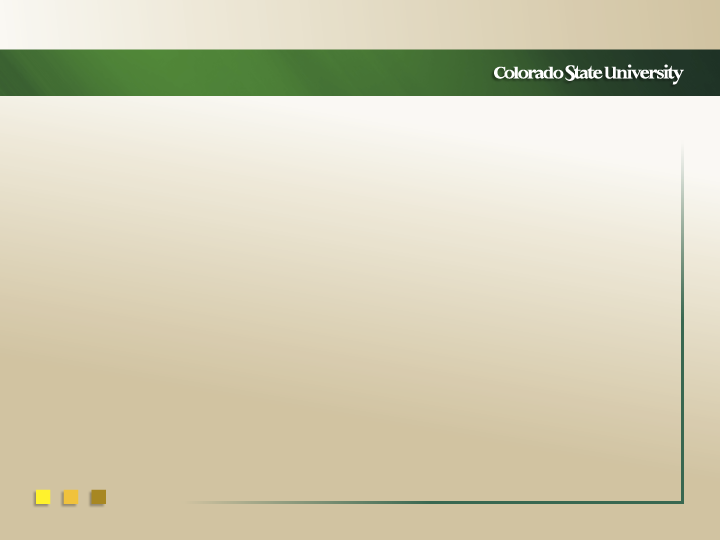 Consumer Products (V)
Building materials
 Materials used in bulk and superficial or restricted 	use
 coal combustion products (fly ash, bottom ash)
 concentration of 226Ra in fly ash O(100 Bq kg-1)
 Minor exposures due to
 zircon-glazed tiles and fixtures (tubs, toilets, and 	sinks)
 granite countertops, desktops, floor and wall tile
 marble housing construction material
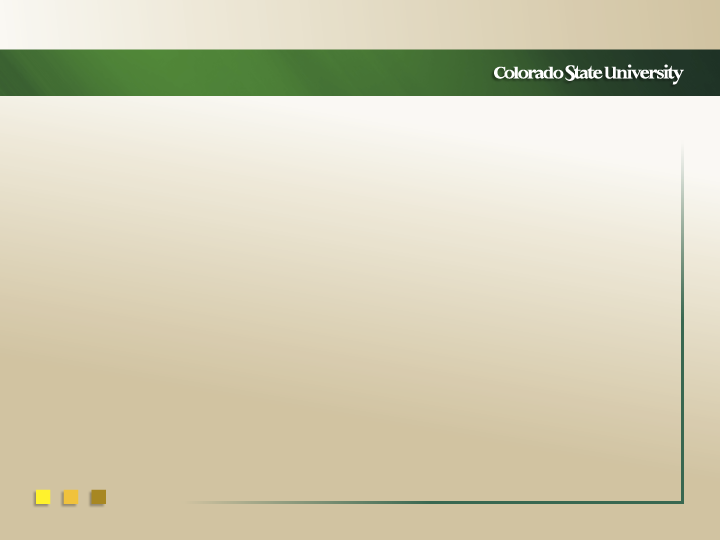 Consumer Products (VI)
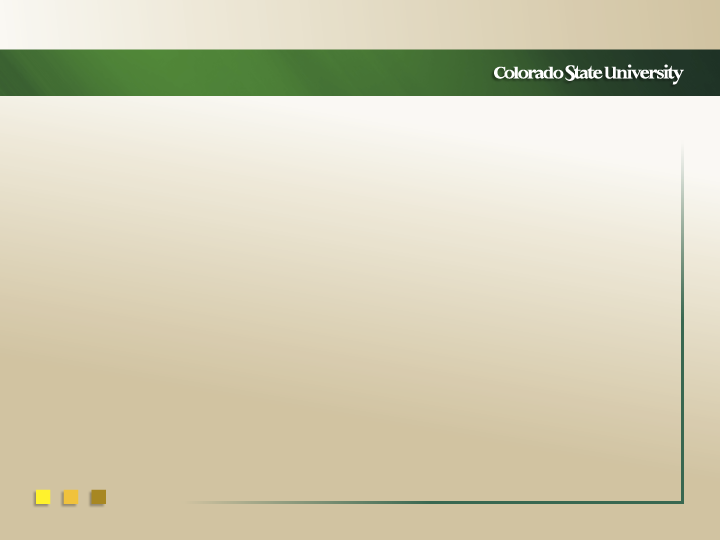 Consumer Products (VII)
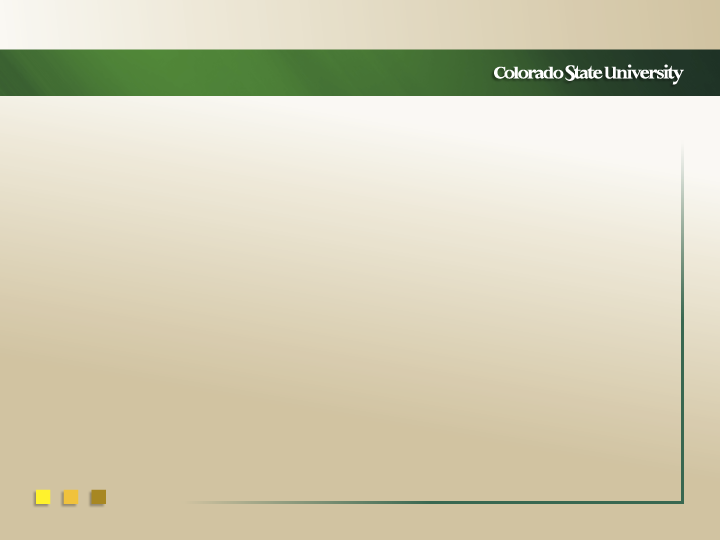 Industrial and Other
Industrial, security, medical, educational, and research 	activities
 < 0.1 % total S or EUS 
 nuclear medicine patients (72 %)
 nuclear power generation (15 %)
 industrial, medical, educational, and research 	activities (13 %)
 DOE installations (<< 1 %)
 decommissioning and radioactive waste (<< 1 %)
 security inspection systems (<< 1 %)
 EExp= 1 – 10 mSv y-1 
 Exposure: members of the public in close proximity to 	activity
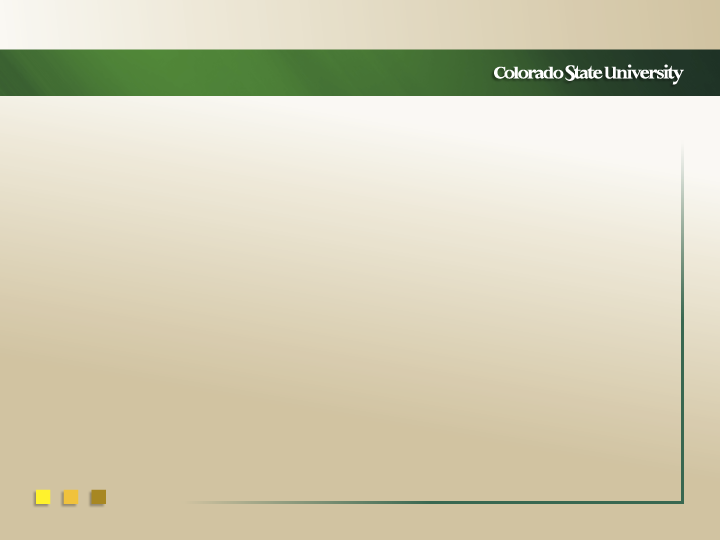 Industrial and Other (II)
Consideration of the public only, here
 no worker exposure
 Intentional use of ionizing radiation or production of 	sources or as byproducts
 nuclear fuel cycle
 manufacture and use of radioactive sources
 irradiators for sterilization, radiography, and 	materials processing
 DOE facilities
 radioactive waste transport and disposal
 security inspection
 nuclear medicine and radiology
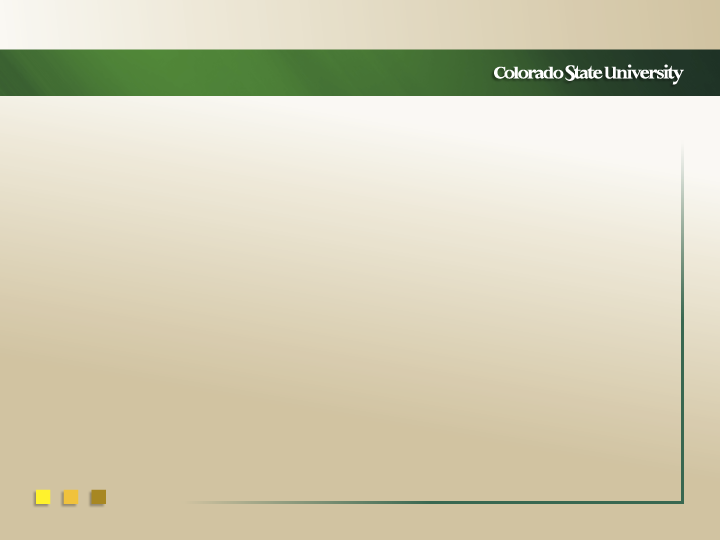 Industrial and Other (III)
Nuclear fuel cycle
 uranium mining and milling
 uranium hexafluoride production
 235U enrichment
 fuel fabrication
 power production
 fuel reprocessing
 low- and high-level radioactive waste 	management
 Population in consideration: < 80 km from site
 Various exposure pathways (external, internal)
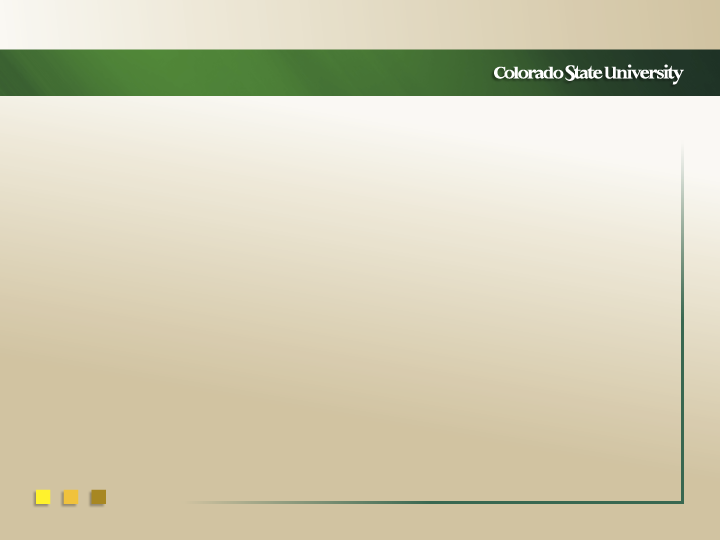 Industrial and Other (IV)
Nuclear fuel cycle (cont.)
 conservative dose estimates
 ≤ 2.6 mSv y-1 for milling, but much smaller 	values apply to some mills
 ≤ 0.6 mSv y-1 due to uranium mining
 ≤ 0.2 mSv y-1 for transport (maximum 	compliance levels assumed, exposure 	generally much lower)
 ≤ 0.25 mSv y-1 for plant operation (due to 	release / discharge limits)
 accidents (Three Mile Island)
 average dose 0.8 mSv (< 16 km)
 average dose 15 mSv (< 80 km)
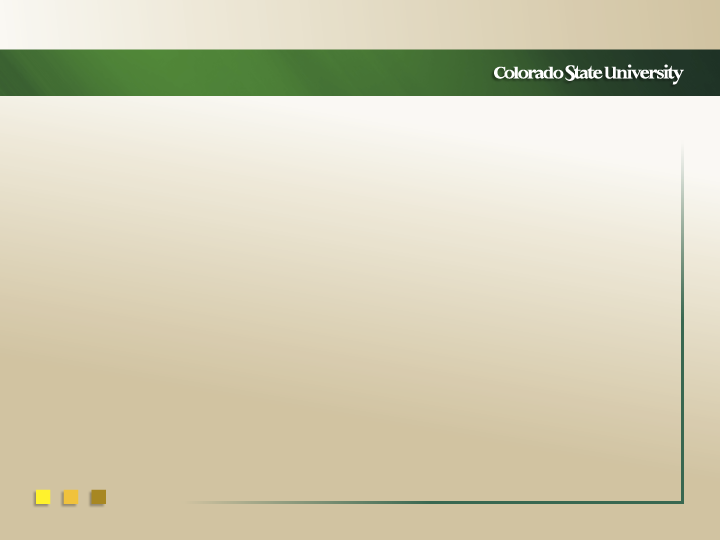 Industrial and Other (V)
DOE facilities
 conservative dose estimates
 Maximally Exposed Individual, MEI
 population living < 80 km
 resulting in upper bound estimates
 all DOE sites: < 0.001 – 0.6 mSv y-1 
 almost all < 0.05 mSv y-1 
 Decommissioning and radioactive waste
 regulated activities
 ≤ 0.25 mSv y-1 for operation (due to release / 	discharge limits)
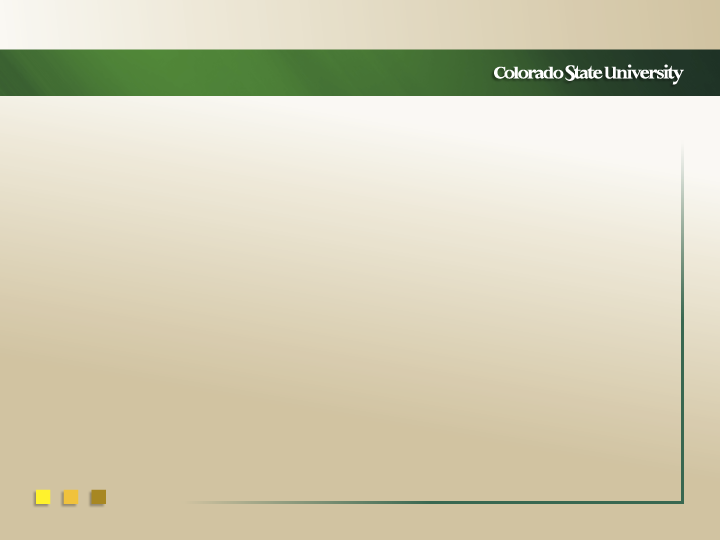 Industrial and Other (VI)
Security inspection systems
 cabinet X-ray systems for luggage
 exposure limits at enclosure
 cargo scanners
 inadvertently exposed individual ≤ 5 mSv
 individuals inside facility ≤ 0.5 mSv h-1 
 individuals outside facility ≤ 0.25 mSv y-1 
 Personnel security systems (NCRP 	recommendations)
 general-use systems: < 0.1 mSv per scan 	(backscatter typically  0.03 mSv per scan)
 limited-use systems: ≤ 10 mSv per scan 	(transmission X-ray typically 0.5 to 6 mSv 	per scan)
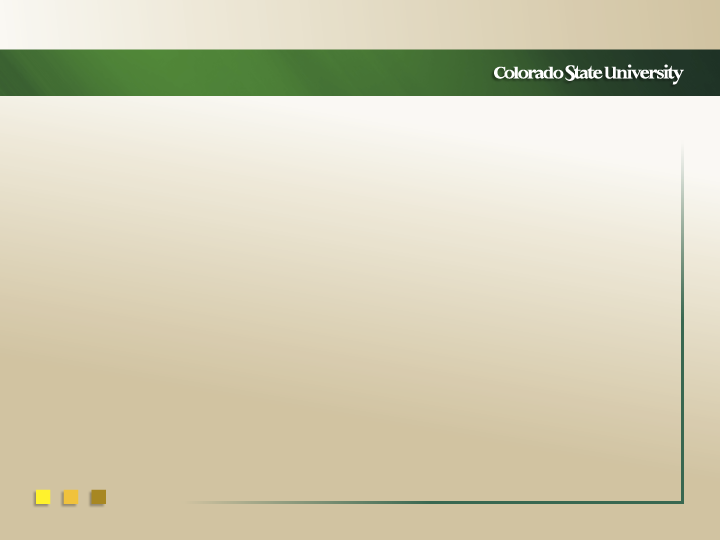 Occupational Exposure
< 0.1 % total S or EUS 
 medical (39 %)
 aviation (38 %)
 commercial nuclear power (8 %)
 industry and commerce (8 %)
 education and research (4 %)
 government, DOE, and military (3 %)
 EExp= 0.6 – 3.1 mSv y-1 (average 1.1 mSv y-1)
 Exposure: all adults
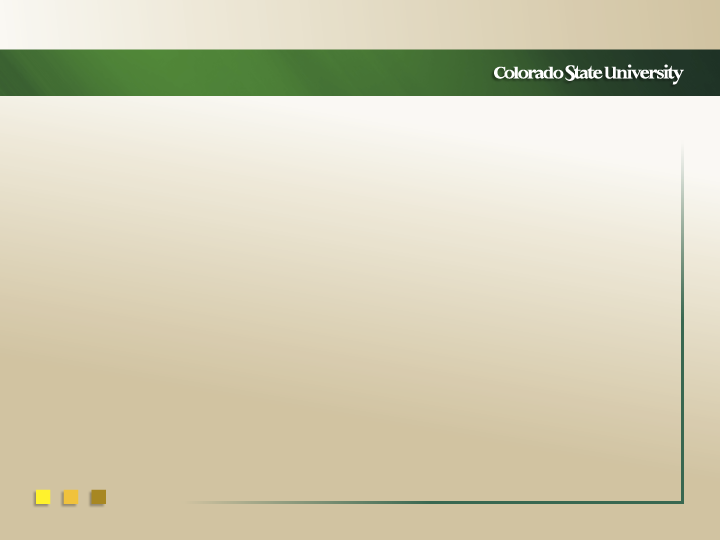 Occupational Exposure (II)
Average annual effective dose for workers, EExp 
 (from NCRP 160)
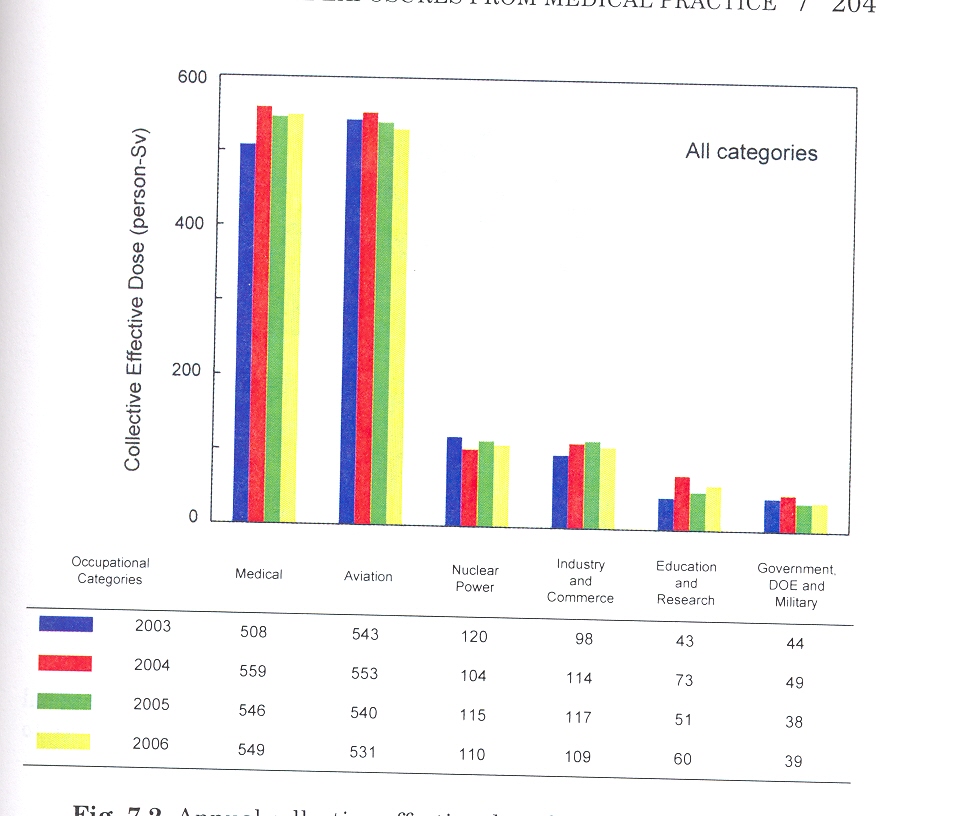 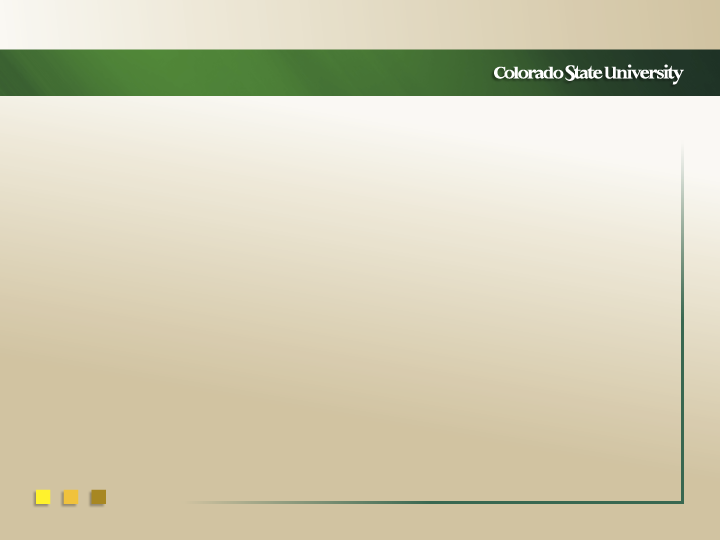 Occupational Exposure (III)
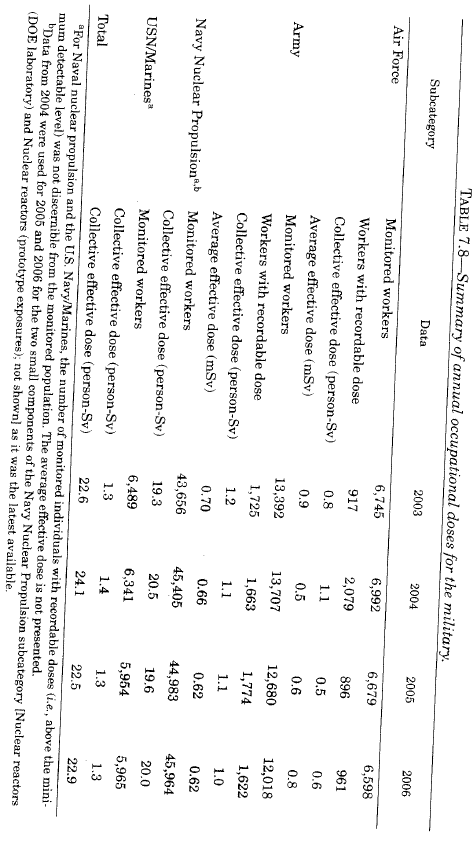 Dose for military personnel, S and EExp 
 (from NCRP 160)
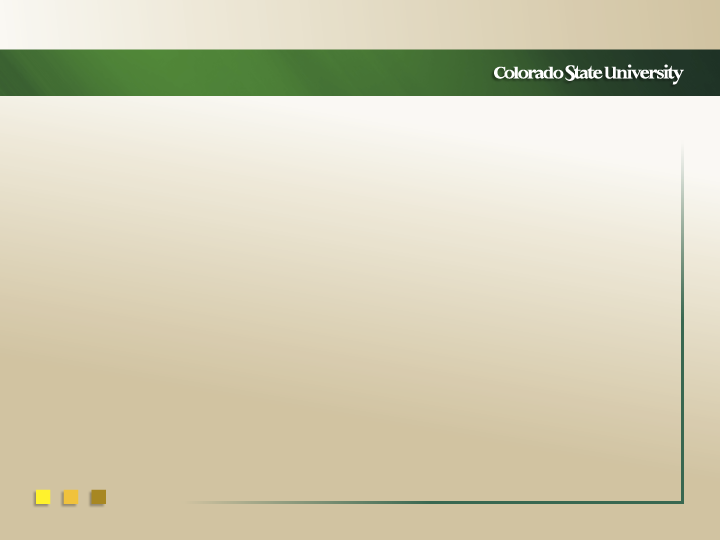 Summary
Exposure trends (early 1980’s to 2006)
 EUS: increase from 3.6 to 6.1 mSv y-1 
 E US, medical: increase from 0.53 to 3 mSv y-1 
 (from NCRP 160)
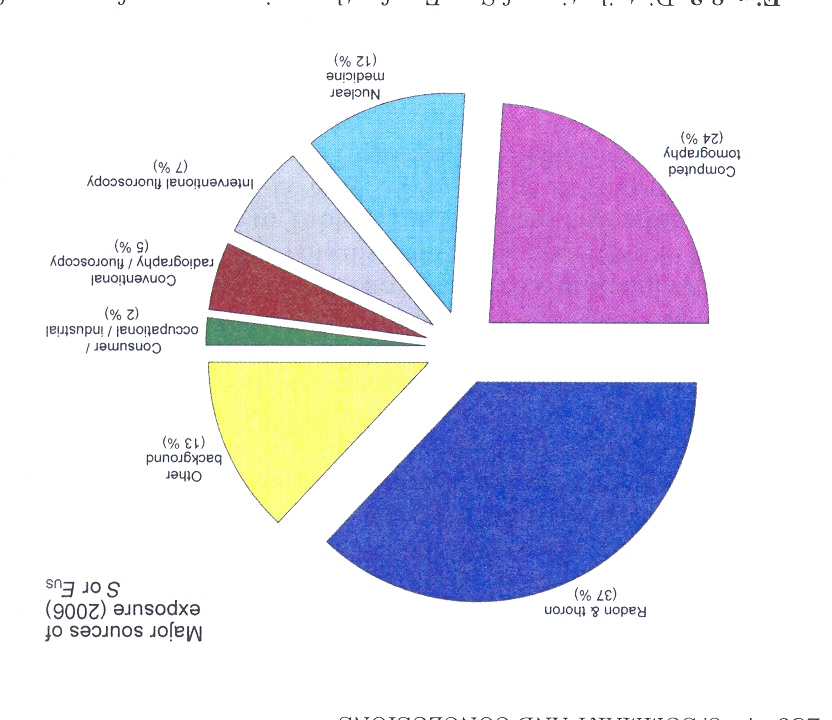 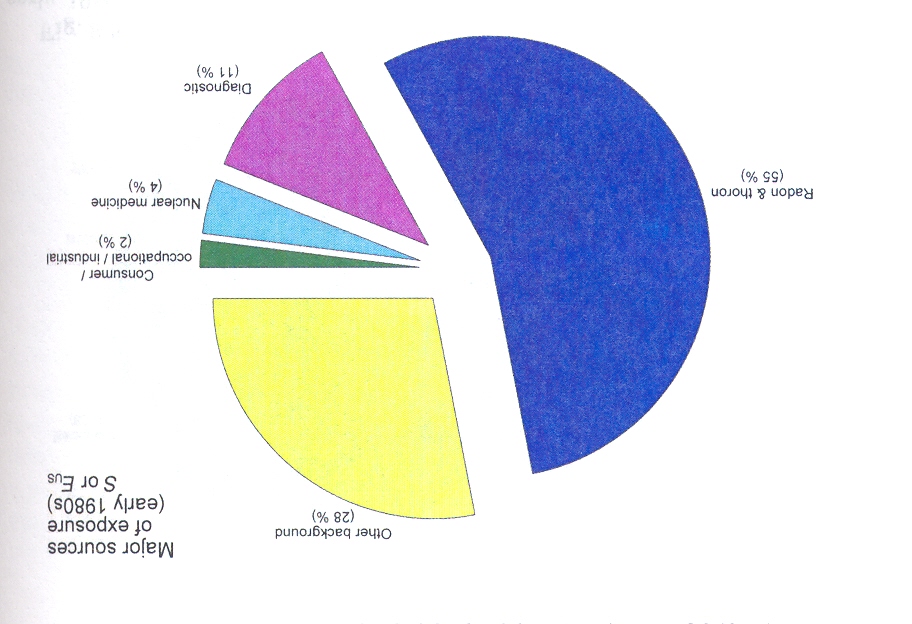